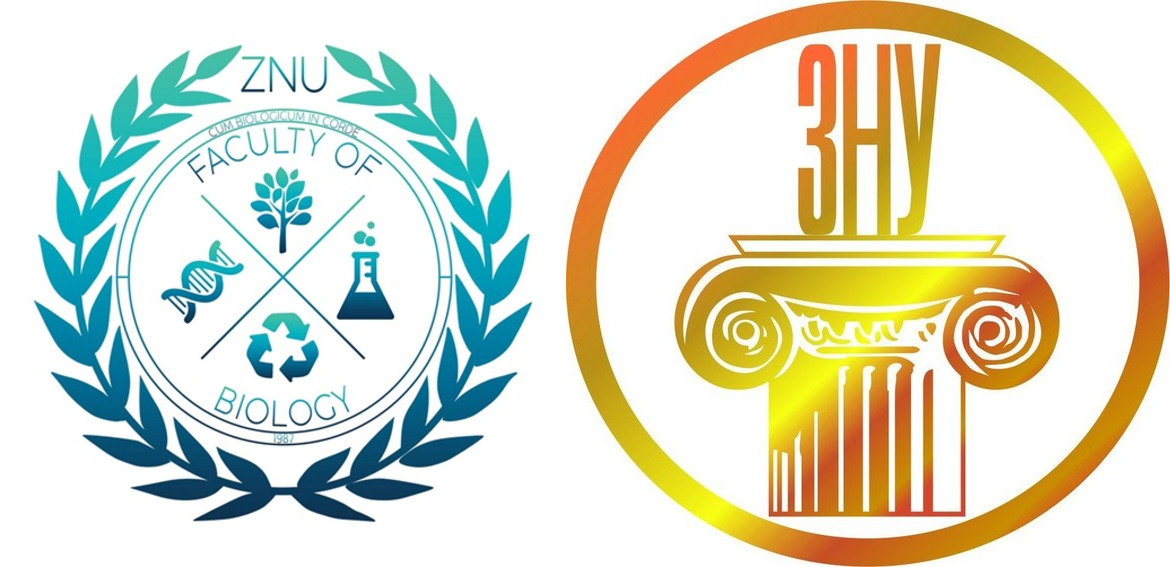 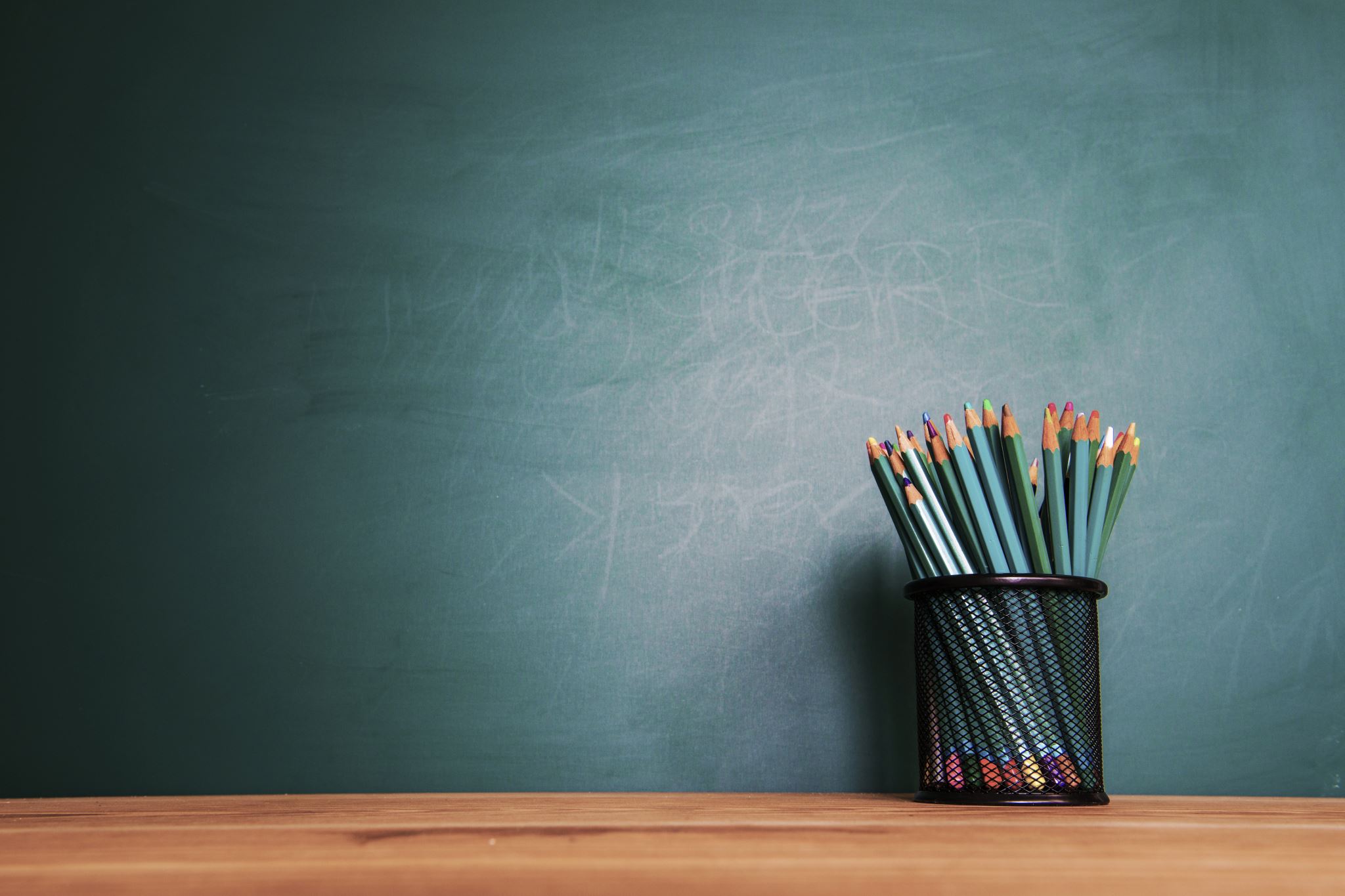 Підклас Ранункуліди. Підклас Каріофіліди. Підклас Гамамеліди.
Ботаніка 2023-24
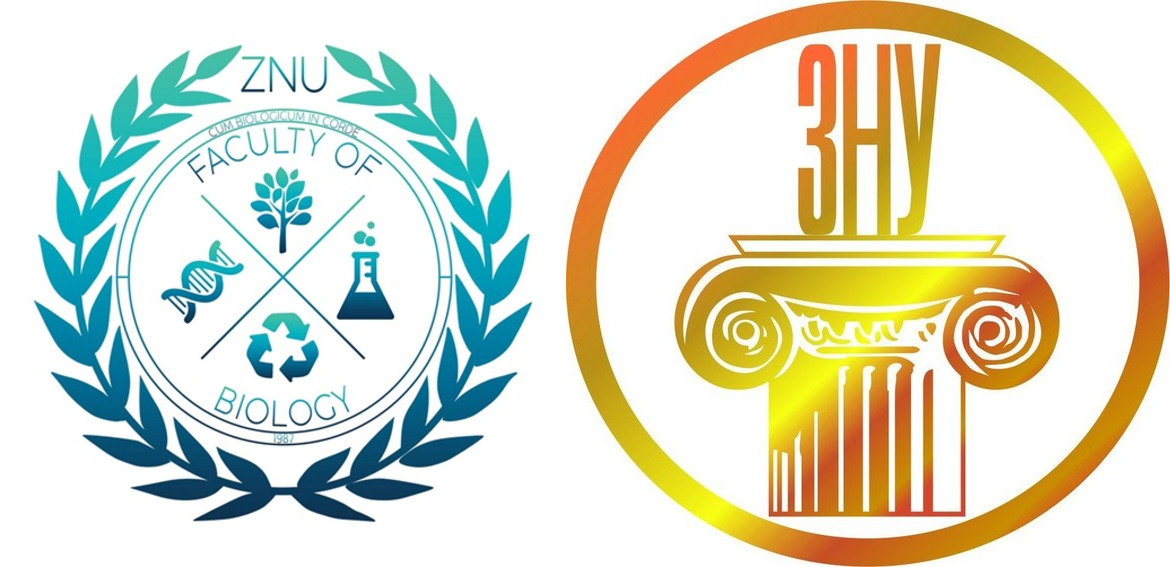 ПІДКЛАС РАНУНКУЛІДИ (RANUNCULIDAE) 
Найчастіше трав'янисті рослини переважно з маточково-тичинковими ациклічними або частково  циклічними квітками з багатьма тичинками і маточками (або маточок кілька з вільними чи зрослими карпелами); насіння з ендоспермом або без нього. Ранункуліди за рядом ознак близькі до магноліід, але більш розвинуті. Охоплюють чотири порядки, чотири підпорядки, 12 родин, 16 підродин і значну кількість родів та понад 3000 видів.
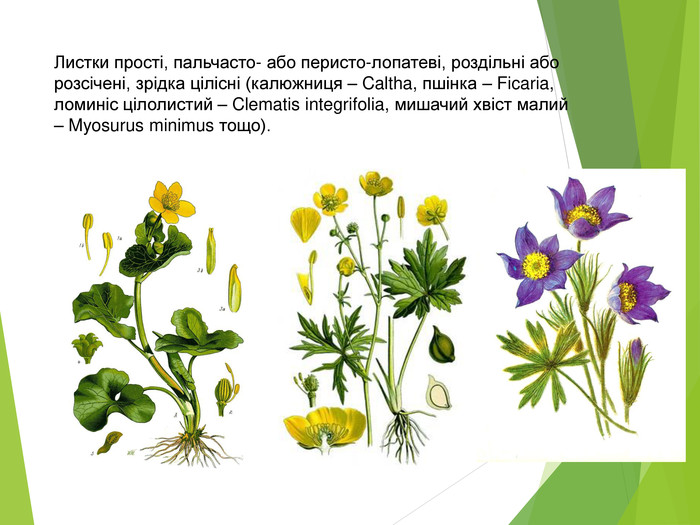 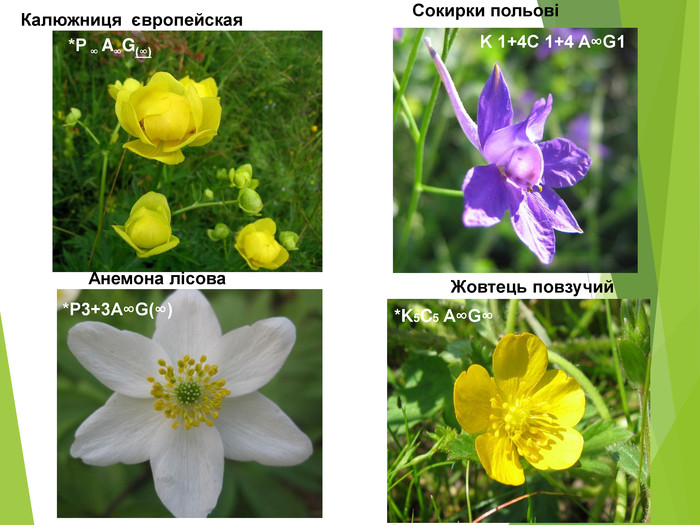 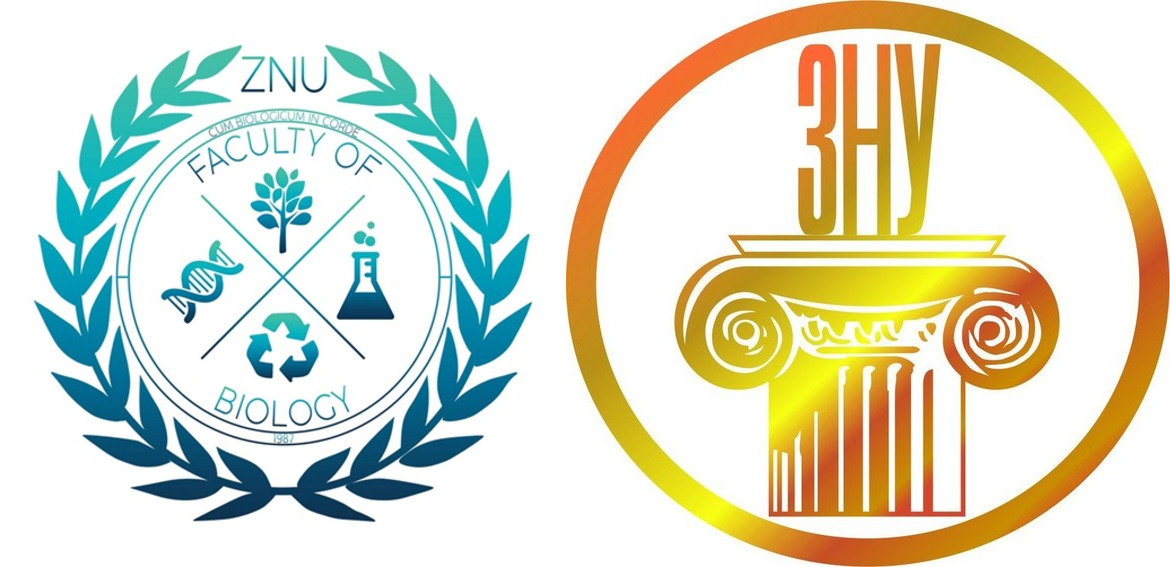 Порядок Жовтецевоцвіті (Ranunculales) 
Багаторічні або однорічні трави, трав'янисті або дерев'янисті ліани, рідше прямостоячі чагарники або малі дерева. Листки чергові, рідко супротивні, прості, або рідше складні, звичайно без прилистків. Квітки в різноманітних термінальних або пазушних суцвіттях або рідше поодинокі; маточково-тичинкові або маточкові і тичинкові; актиноморфні або рідше зигоморфні, спіральні, спіральноциклічні або циклічні; з подвійною або простою оцвітиною, дуже рідко без оцвітини. Тичинки численні або їх шість, рідко три, дуже рідко одна, звичайно з добре диференційованою ниткою і пиляком. Гінецей переважно апокарпний. Плоди — листянки, горішки, ягоди або кістянки. Насіння звичайно з маленьким зародком і більш чи менш багатим ендоспермом, іноді без нього. Відомо п'ять родин, з яких в Україні представлено лише дві: Жовтецеві та Барбарисові.
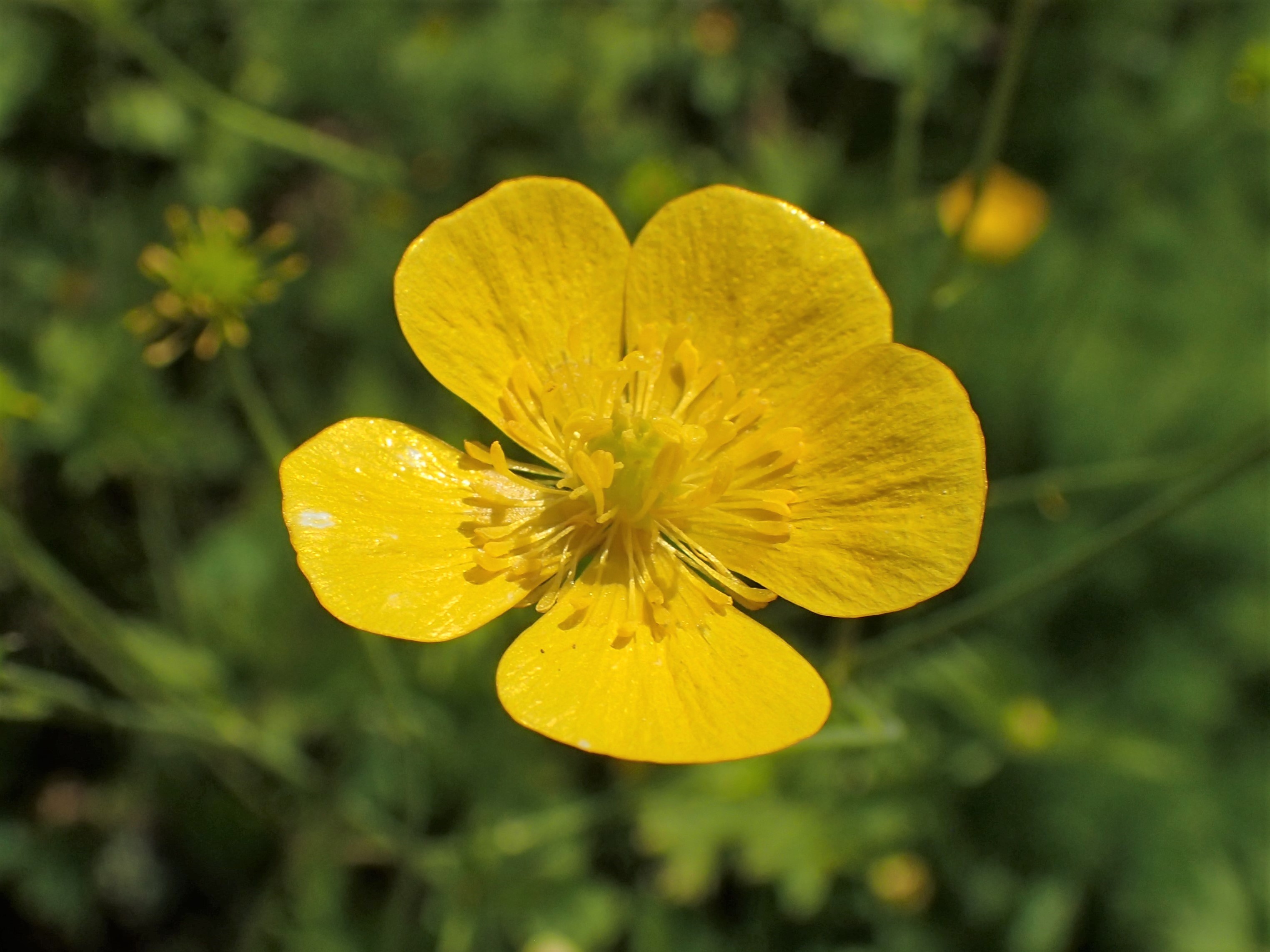 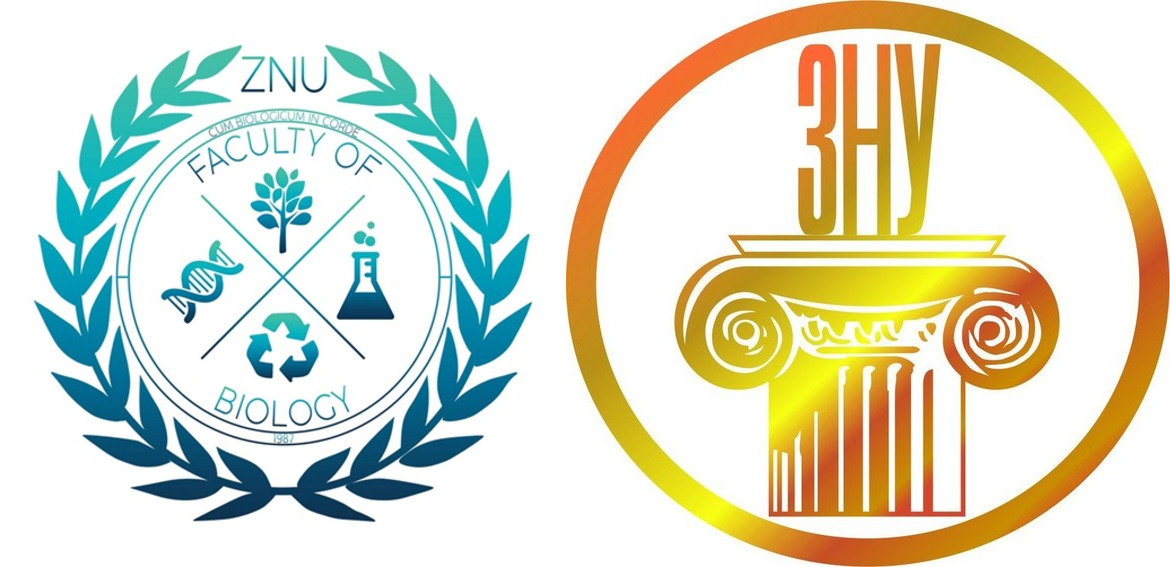 Порядок Півонієцвіті (Paeoniales) 
Багаторічні трави або рідше невеликі чагарники з черговими трійчастими листками без прилистків. Квітки великі, термінальні, поодинокі (іноді їх кілька), спіральні або спірально-циклічні, маточково-тичинкові, актиноморфні. Чашолистків п'ять, які залишаються біля плодів. Пелюсток п'ять, рідше десять (ще рідше до 13), великі. Тичинки численні, з тонкими нитками, з'єднаними в п'ять пучків. Гінецей апокарпний; карпели товстостінні, з майже сидячими розширеними приймочками, з кількома або багатьма насінними зачатками. Плоди — багатолистянки. Насіння велике. 
Порядок Paeoniales не можна виводити з Ranunculales (як і навпаки). Обидва порядки мають лише спільне походження. Paeoniales в цілому більш просунуті, ніж Ranunculales.
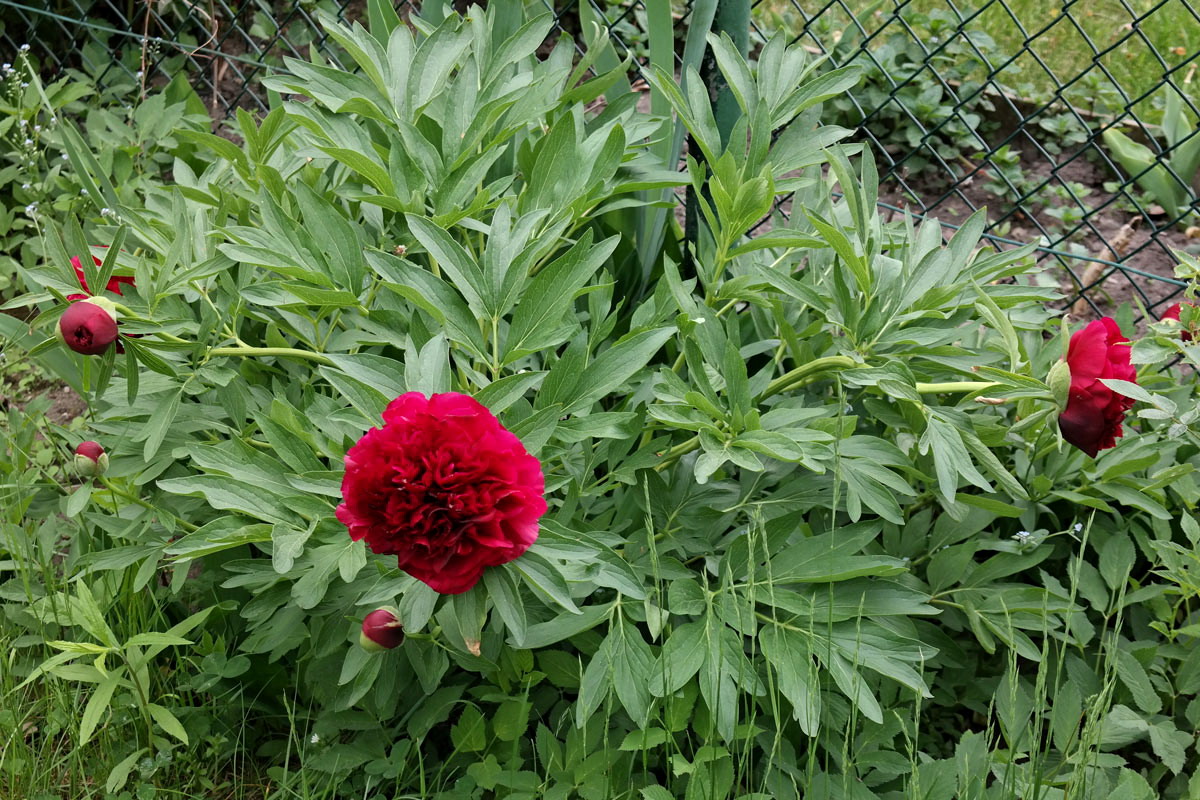 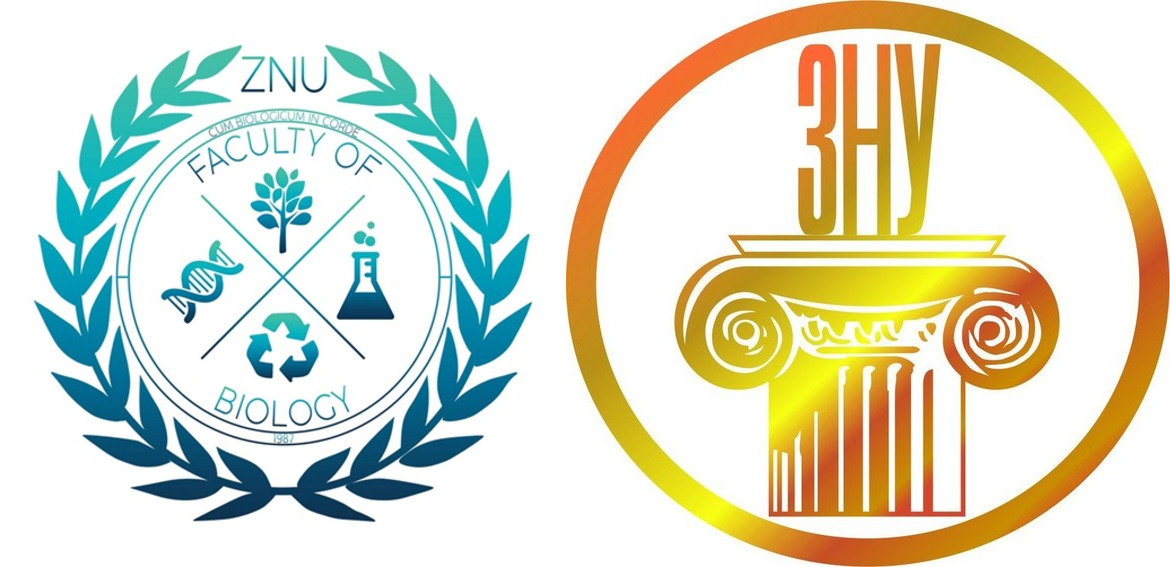 Порядок Макоцвіті (Papaverales) 
Багаторічні або однорічні трави, рідко напівчагарники, чагарники (наприклад, види Воссопіа) або невеликі деревця (В. arborea в горах Мексики). Квітки поодинокі або зібрані в різноманітні суцвіття, маточково-тичинкові, актиноморфні або зигоморфні, звичайно з подвійною оцвітиною, двочленні, рідше тричленні. Чашолистків два, рідше три або чотири, найчастіше рано опадаючі. Пелюсток чотири, рідше шість (до 16), в двох колах, вільні, іноді пелюстки відсутні (наприклад, Воссопіа). Тичинки численні або їх 6-12, рідко'лише чотири, вони вільні або об'єднані в пучки (Fumariaceae). Гінецей паракарпний з 2-20 карпел; зав'язь верхня, рідко напівнижня з численними насінними зачатками, рідше лише з кількома. Плоди —коробочки, часто стручковидні. Насіння дрібне, з маленьким зародком, біля основи багато м'ясистого ендосперму. Порядок Papaverales споріднений з Ranunculales, зокрема з жовтецевими і барбарисовими. Рисами, що зближують родини цих порядків, є насамперед велика кількість вільних тичинок, невизначена кількість (у первісних форм) часток оцвітини, численні насінні зачатки тощо. До порядку належать три родини.
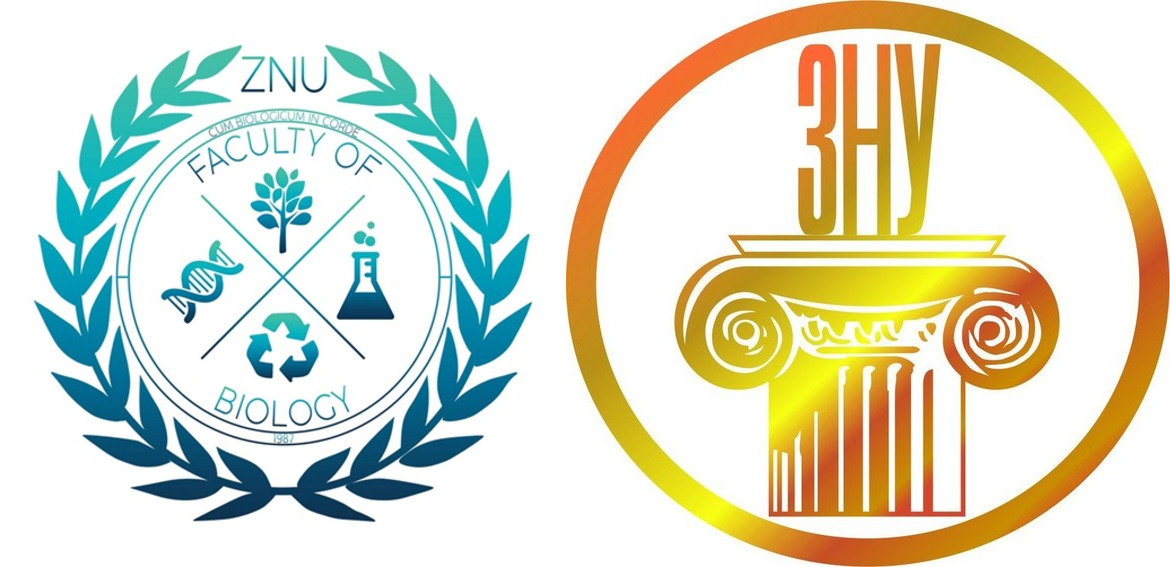 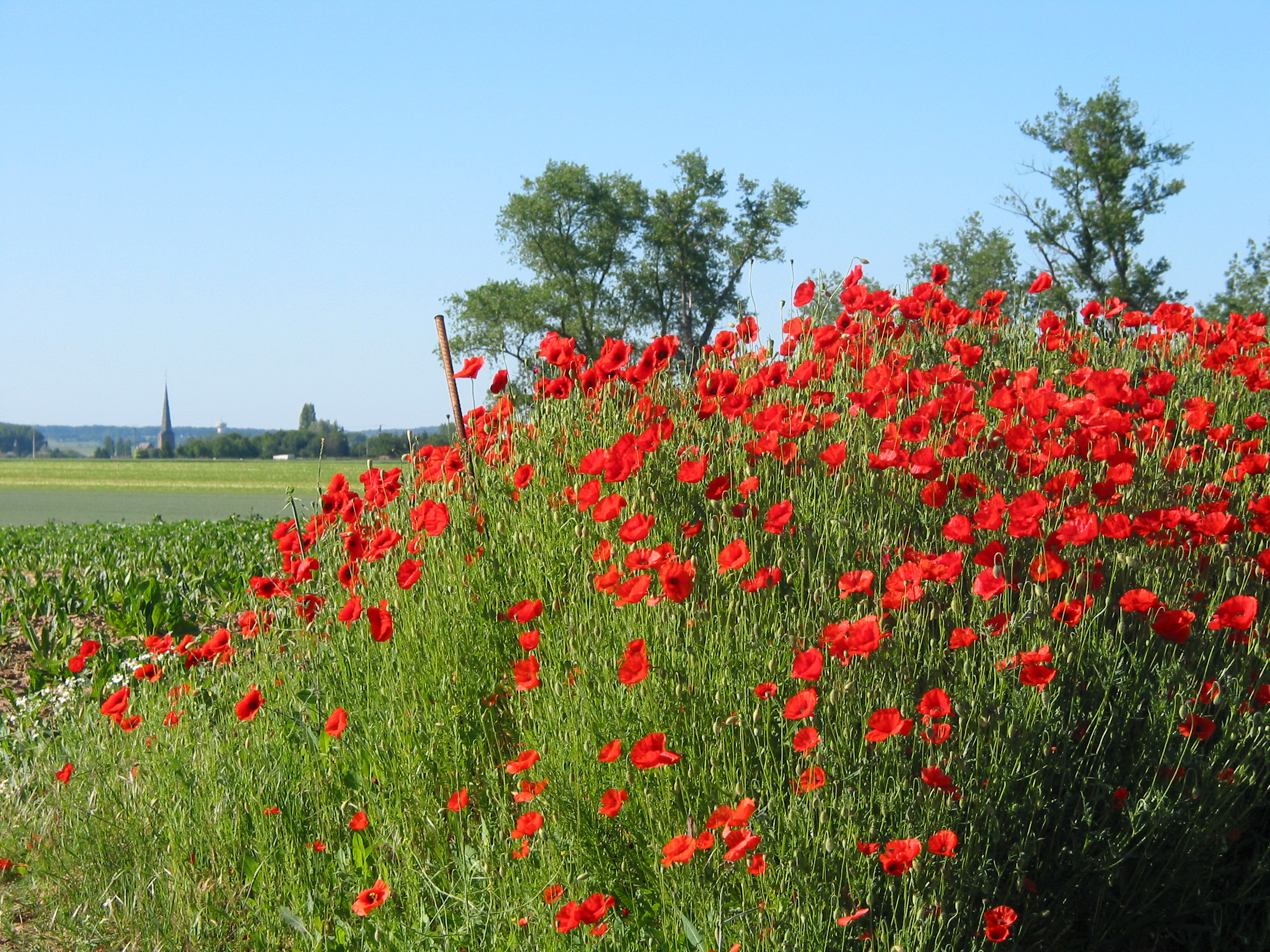 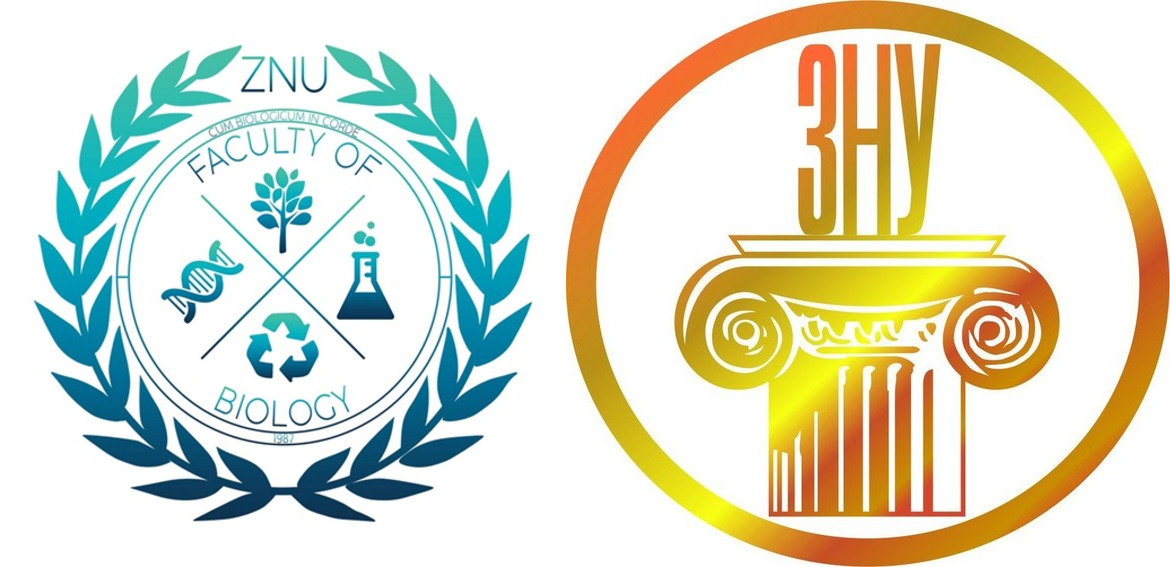 ПІДКЛАС КАРЮФІЛІДИ АБО ГВОЗДИКОВИДНІ (CARYOPHYLLIDAE)
Багаторічні або однорічні трави, напівчагарники, чагарники або невеликі дерева. Квітки маточково-тичинкові або маточкові і тичинкові, циклічні, в більшості безпелюсткові. Гінецей апокарпний (деякі Phytolaccaceae) або частіше ценокарпний, часто псевдомономерний. Більшість представників Caryophyllidae еволюціонували в напрямку пристосування до аридних і семиаридних умов, хоча серед них є чимало лісових, лучних і високогірних родів. Виникли, напевно, від якихось давніх ранункулід. Найбільш архаїчною родиною в цьому підкласі є Лаконосні (Phytolaccaceae), котрі, в свою чергу, можливо, мають спільне походження з лардізабаловими і лунонасінними, що походять від древніх Магноліід типу сучасних Illiciales. 
Охоплює три порядки, 19 родин і 29 підродин.
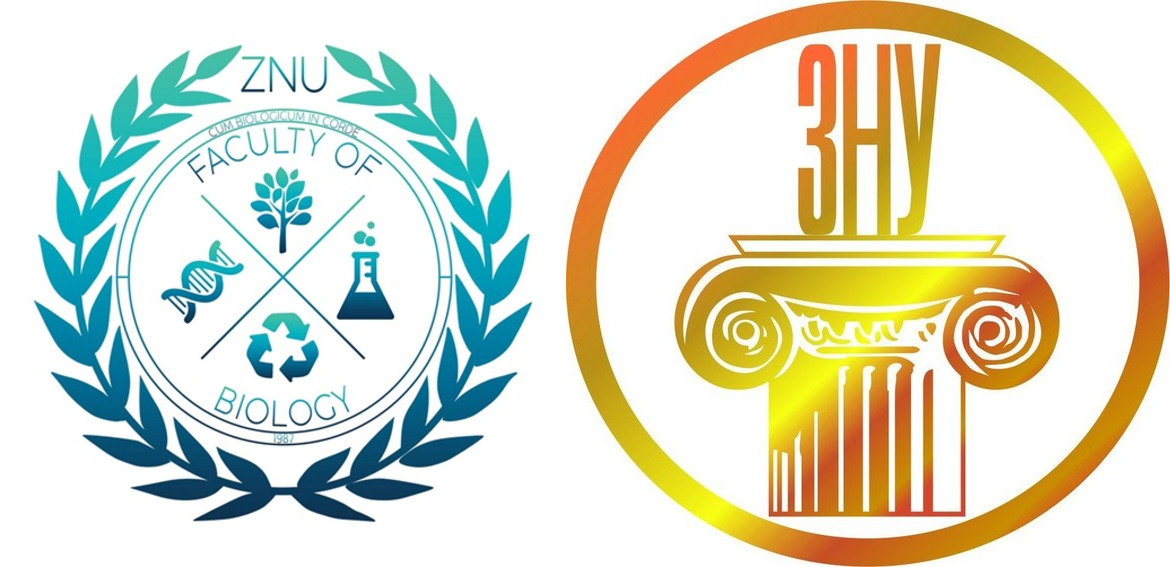 Порядок Гвоздикоцвіті (Caryophyllales) 
Багаторічні або однорічні трави, рідше чагарники і невеликі дерева, часто з аномальним вторинним ростом. Для всіх родин, за винятком Molluginaceae і Caryophyllaceae, характерна наявність беталаїнів. Листки прості, звичайно цілісні, чергові або супротивні, рідко кільчасті, переважно без прилистків. Квітки зібрані в різні суцвіття, маточково-тичинкові, рідше маточкові і тичинкові, звичайно актиноморфні, переважно чотири-, п'ятичленні, з подвійною оцвітиною, або частіше безпелюсткові. Тичинки в одному-двох колах або численні. Гінецей ценокарпний (синкарпний, паракарпний або лізікарпний), рідше більш чи менш апокарпний; зав'язь верхня, напівнижня або нижня. Плоди різних типів. Характерною і спільною ознакою для представників порядку є зігнутість насінних зачатків і зародка в насінині, який оточує добре розвинутий перисперм. Насінні зачатки, як правило, прикріплюються до центрального або осьового сім'яносця. Цей порядок є найбільшим у підкласі і об'єднує 17 родин.
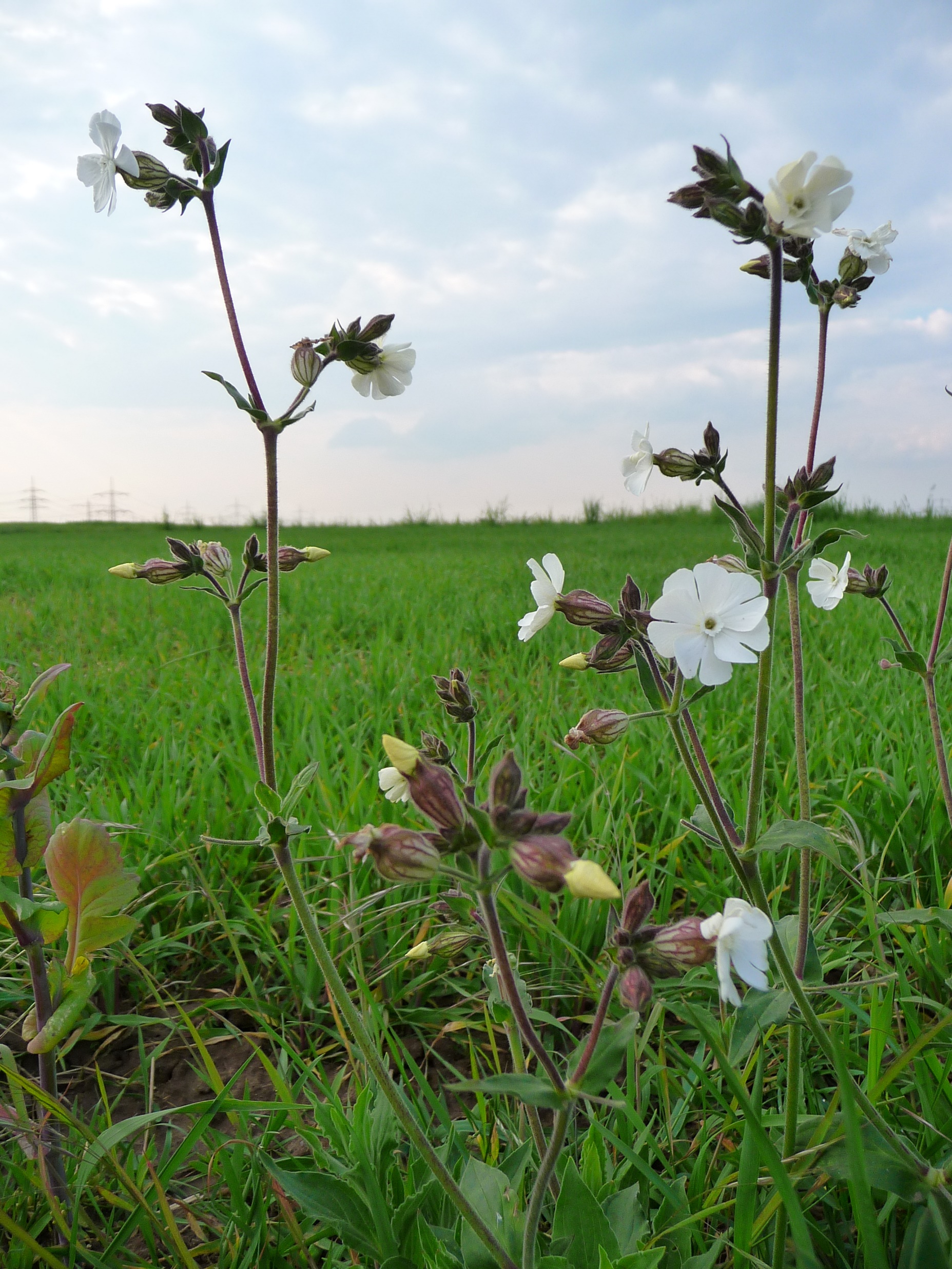 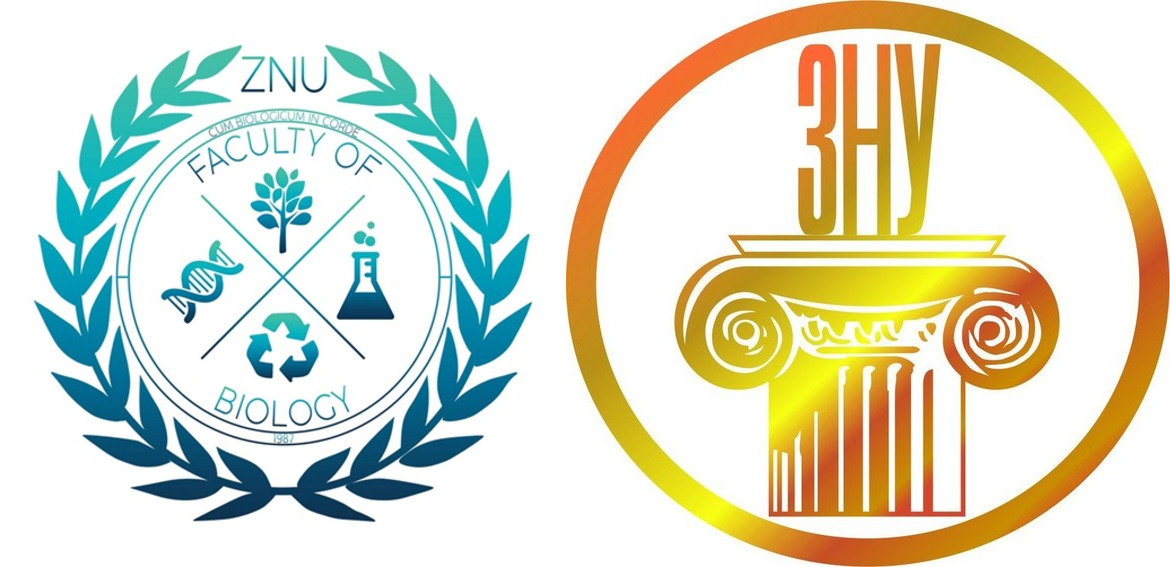 Порядок Гречкоцвіті (Polygonales) 
Багаторічні або однорічні трави, чагарники або ліани, рідко дерева. Листки чергові, рідко супротивні або кільчасті, прості, переважно цілісні, звичайно (за деяким винятком) мають біля основи трубчастий розтруб, що складається-зі зрослих прилистків. Квітки зібрані в суцвіття, дрібні, маточково-тичинкові, рідше маточкові і тичинкові (тоді звичайно дводомні, актиноморфні, безпелюсткові). Чашечка зрослолиста, залишається біля плодів, тричленна (3+3 або 3) або п'ятичленна, рідко двочленна. Тичинок звичайно шість у двох колах, однак інколи внаслідок подвоєння зовнішньогр кола і випадання деяких тичинок внутрішнього кола їх кількість варіює від трьох до дев'яти і більше; нитки вільні або зрослі. Навкруг основи зав'язі часто наявний нектарний диск — кільцеподібний, як.у Caryophyllales, або ж нектарники розміщені між основами ниток. Гінецей лізикарпний, з двох-трьох, рідко чотирьох (Calligonum) карпел, з вільними чи більш або менш зрослими стилодіями; зав'язь верхня, з одним базальним насінним зачатком. Плід — горіх. Насіння з прямим або зігнутим ексцентричним зародком, оточеним багатим борошнистим ендоспермом. Порядок Polygonales виявляє певні зв'язки з Caryophyllales, особливо в будові лізикарпного гінецею, вони мають подібну послідовність амінокислот. Тип будови квітки, зокрема наявність кільцеподібного нектарного диска біля основи зав'язі, вказує на подібність Гречкових до Гвоздичних через родину Портулакових.
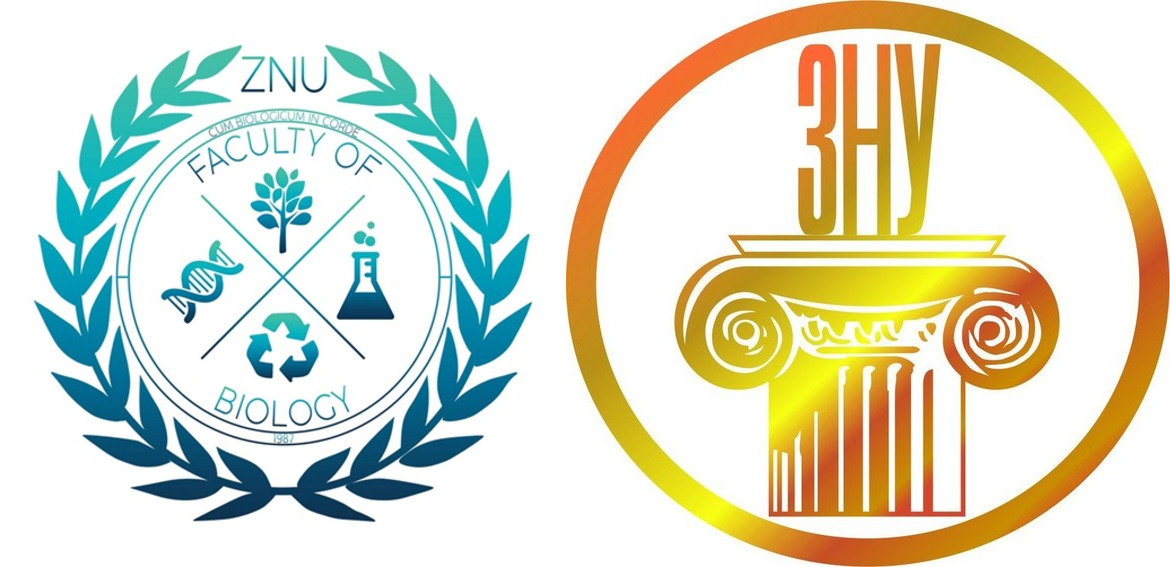 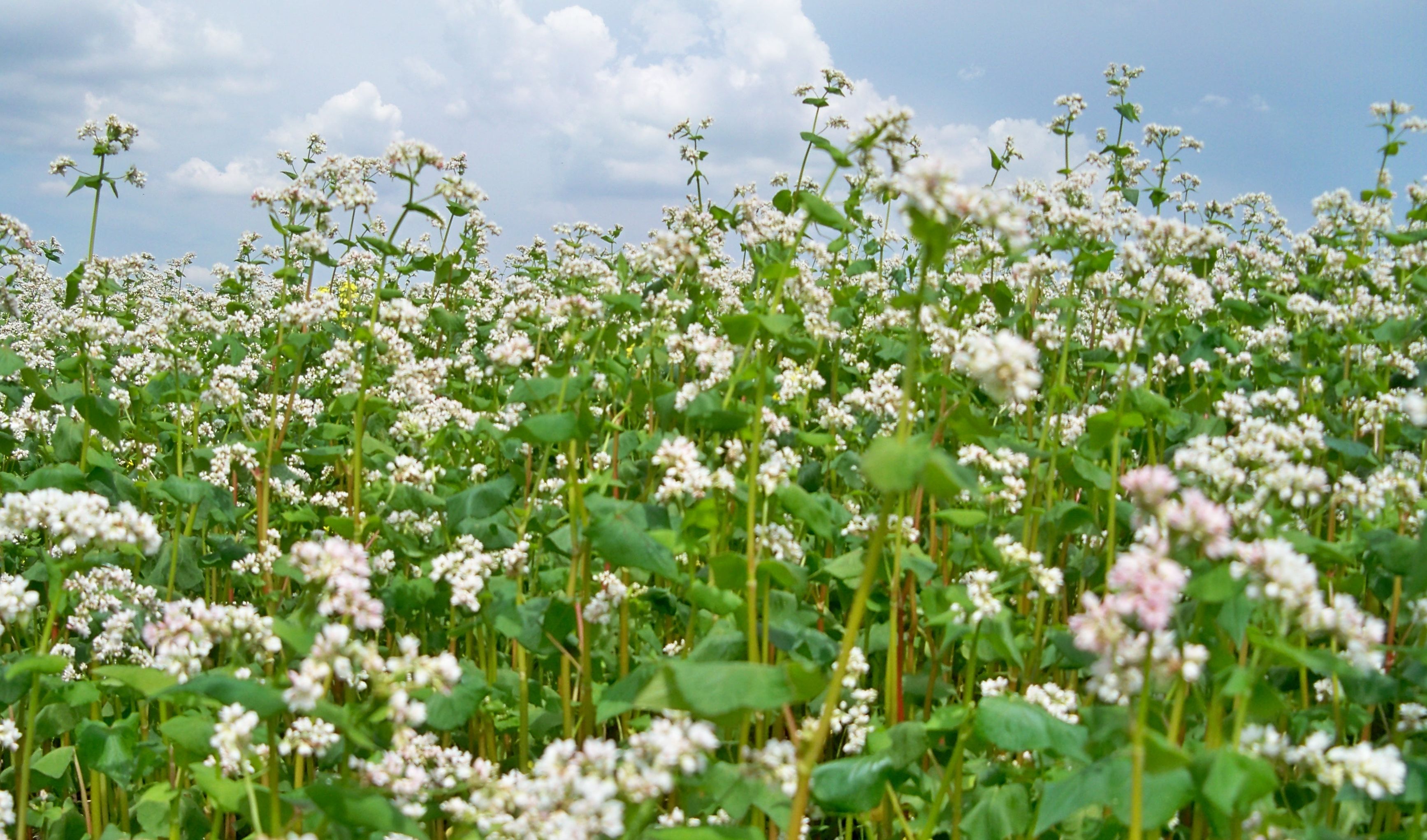 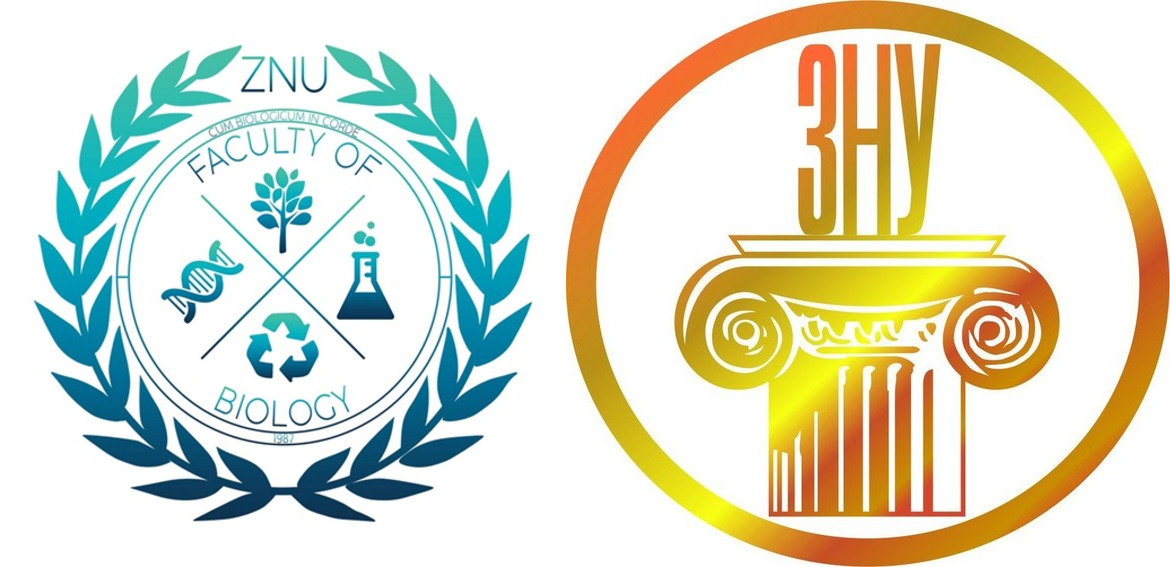 Порядок Кермекоцвіті (Plumhaginales) 
Багаторічні, рідше — однорічні трави, напівчагарники'.або чагарники, іноді ліани. Листки чергові, прості, без прилистків. Квітки ■ в .цимозних,;, голівчастих або волотеподібних суцвіттях, маточково-тичинкові, актиноморфні,, п'ятичденнї. Чашечка зрослолиста; перетинчаста в нижній частині. або вся трав'яниста, залишається біля плодів. Віночок майже роздільнопелюстковий, з пелюстками, що зрослися лише біля основи, рідше віночок повністю,.зрослолистшї, який часто залишається біля плодів.. Тичинок п'ять, вони супротивні пелюсткам і більш'чи менш зрослися з трубкою віночка. Гінецей лізікарпний, з п'яти карпел; зав'язь верхня. Плоди частіше щільно оточені чашечкою і звичайно опадають разом з нею, сухі, що розкриваються по-різному.
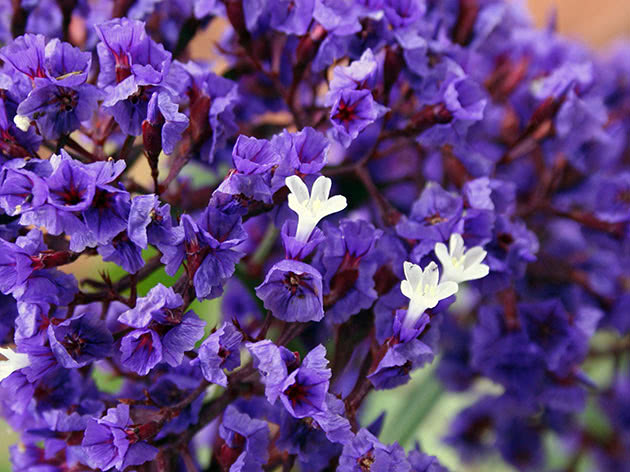 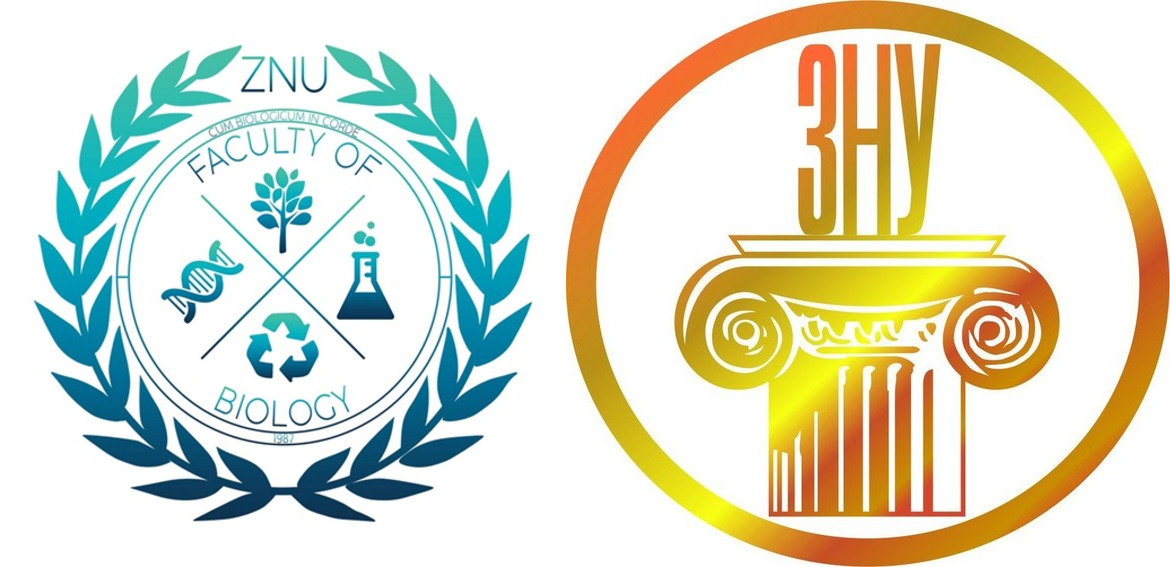 ПІДКЛАС ГАМАМЕЛІДИ (HAMAMELIDIDAE) 
Дерева і чагарники, дуже рідко напівчагарникові трави з черговими або. рідше супротивними, простими або рідше перистими листками з прилистками чи без них. Квітки маточково-тичинкові або маточкові і тичинкові, циклічні, безпелюсткові чи взагалі без оцвітини. Гінецей апокарпний або частіше синкарпниїї, іноді псевдомономерний. Досить давня група насамперед деревних рослин, що скоріше за все походить від древніх Magnoliales. Основним напрямком еволюції підкласу вважають перехід від ентомофіліі до анемофілії. До цього підкласу належить 16 порядків, 22 родини і 15 підродин. Найбільш архаїчними з цих 16 порядків вважаються Троходендроцвіті (Trochodendrales) і Багряникоцвіті (Cercidiphyllales), усі інші порядки розглядаються як окремі самостійні гілки еволюції, що беруть початок від гамамелідових або від інших предків.
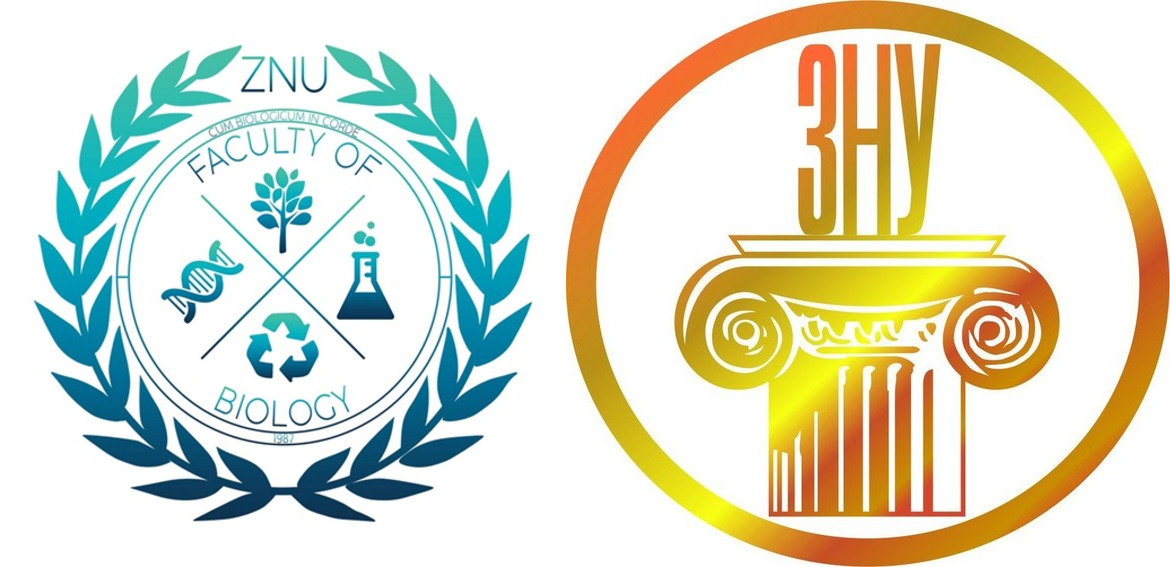 Порядок Гамамелідоцвіті (Hamamelidales) 
Дерева і чагарники з черговими, простими, цілісними або лопатевими перисто- або пальчастонервними листками, з прилистками, іноді досить значними за розмірами. Квітки зібрані в суцвіття різного типу (китиці, колоски або головки, прості або складні цимозні волотеві), середніх розмірів чи дрібні, маточково-тичинкові, полігамні або маточкові і тичинкові, за рідким винятком актиноморфні, звичайно з подвійною оцвітиною, рідше безпелюсткові, іноді зовсім без оцвітини. Чашолистків (3) 4-5 (10), вони дрібні, вільні або частіше більш або менш зрослі. Пелюсток звичайно чотири-п'ять, як правило, вони дрібні та вузькі. Тичинок (3) 4-5 (до 10) в одному колі, при наявності пелюсток чергуються з ними. Гінецей апокарпний (Platanaceae) з двох або рідше з трьох-восьми (дев'яти) карпел, або частіше карпели більш чи менш зрослі; стилодії завжди вільні з низхідною приймочкою. В ожному гнізді зав'язі два і більше висячих насінних зачатки, у кожній вільній карпелі (при апокарпії) один, рідше два насінні зачатки. Плоди — багатогорішки (Platanaceae), але частіше — дерев'янисті коробочки. Порядок розглядається як, сполучна ланка між Троходендроновими, Казуариновими, Букоцвітими і близькими до них  порядками. Порядок об'єднує чотири родини.
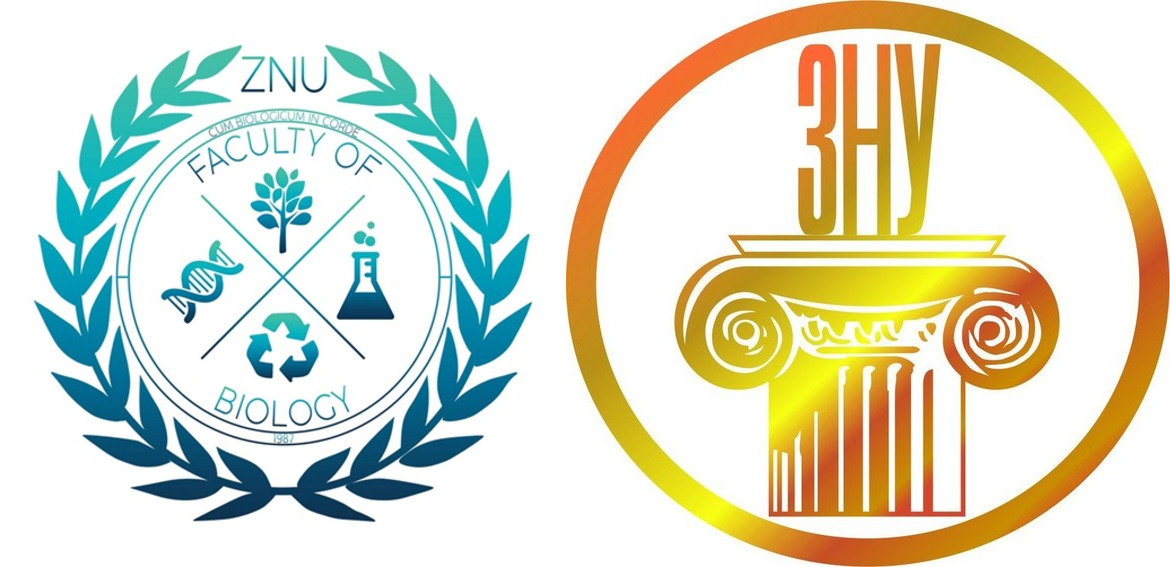 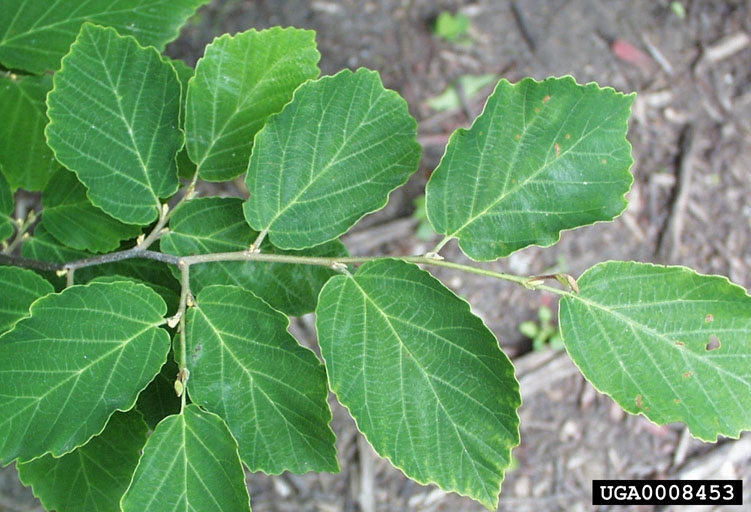 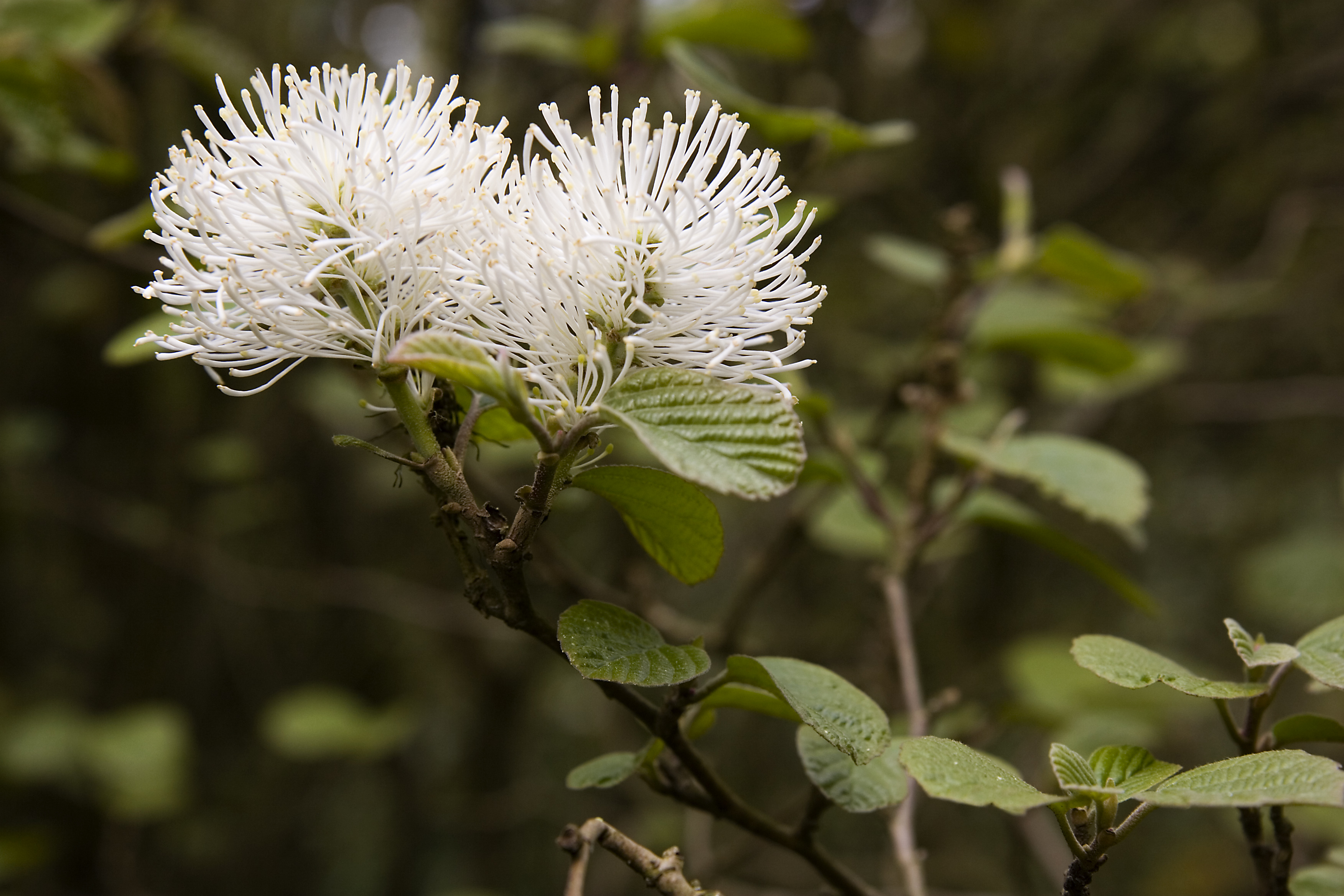 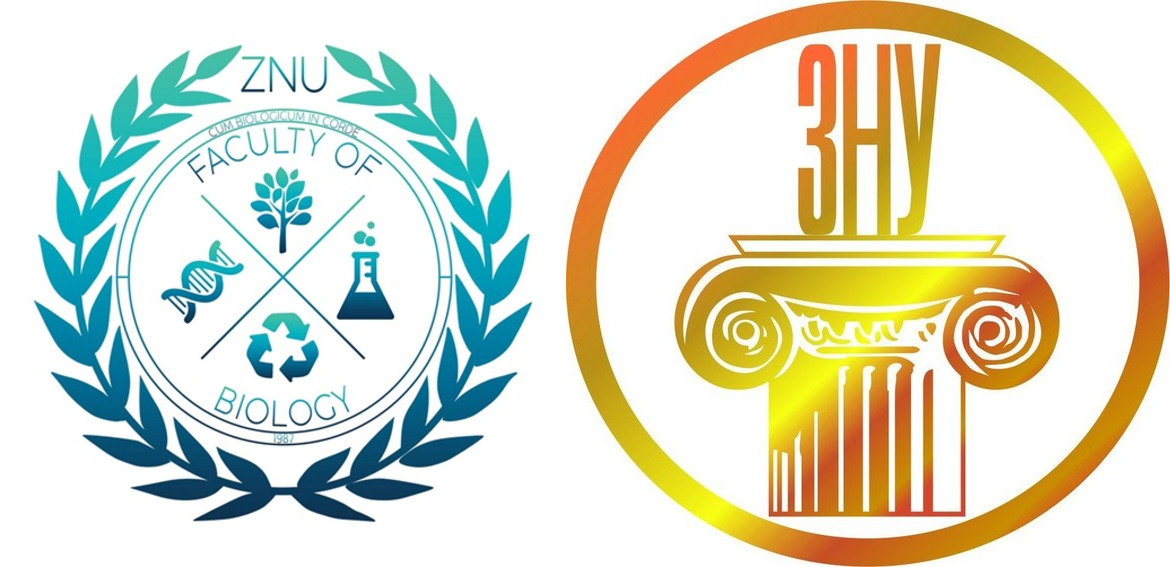 Порядок Самшитоцвіті (Buxales) 
Дерева і чагарники, рідко багаторічні трави зі здерев'янілими основами стебел. Листки чергові або частіше супротивні, цілісні, цілокраї чи зубчасті, перистонервні або рідше дугонервні, без прилистків. Квітки звичайно в колосках, густих китицях або головках, в пазухах брактей, дрібні, маточкові і тичинкові, іноді з рудиментами гінецею або андроцею, деякі з них рідко маточково-тичинкові, однодомні або рідше дводомні, актиноморфні, безпелюсткові. Чашолистків чотири, інколи п'ять-шість, рідко відсутні. Тичинок шість, рідко до ЗО, якщо тичинок чотири, вони розміщені супротивно чашолисткам, якщо шість — то дві пари супротивні внутрішнім чашолисткам; нитки тичинок віль.ні, досить часто широкі; пиляки великі, відкриваються поздовжньо. Гінецей синкарпний, утворений з трьох карпел (рідше з двох або чотирьох), з вільними біля основи коротко зрослими стилодіями з низхідною приймочковою поверхнею на внутрішньому  боці, з двома висячими насінними зачатками в кожному гнізді. Плоди — коробочки або кістянки. Відомо дві родини.
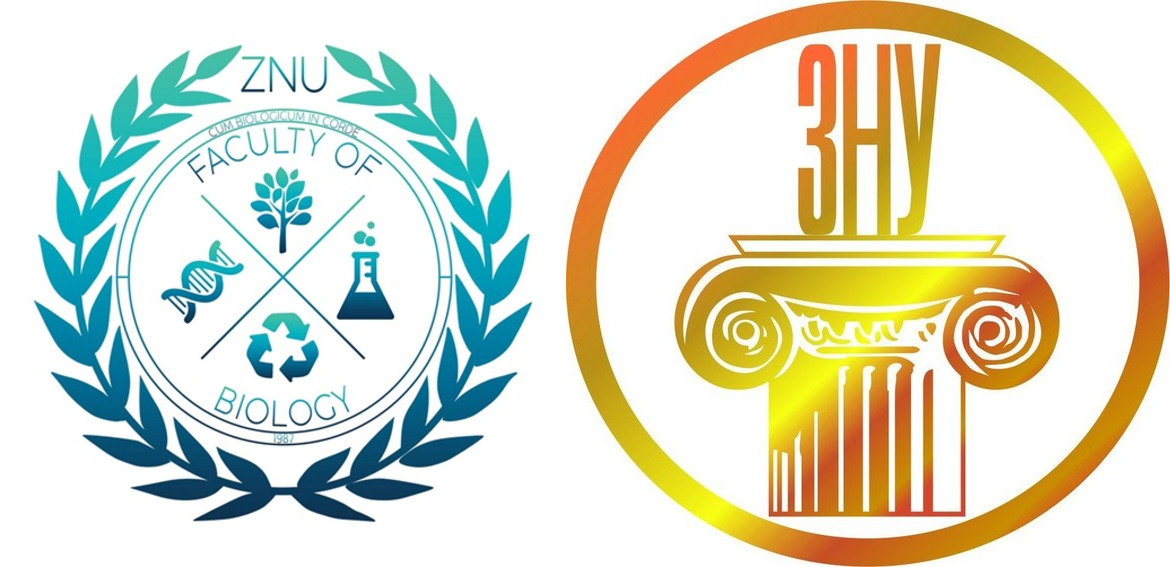 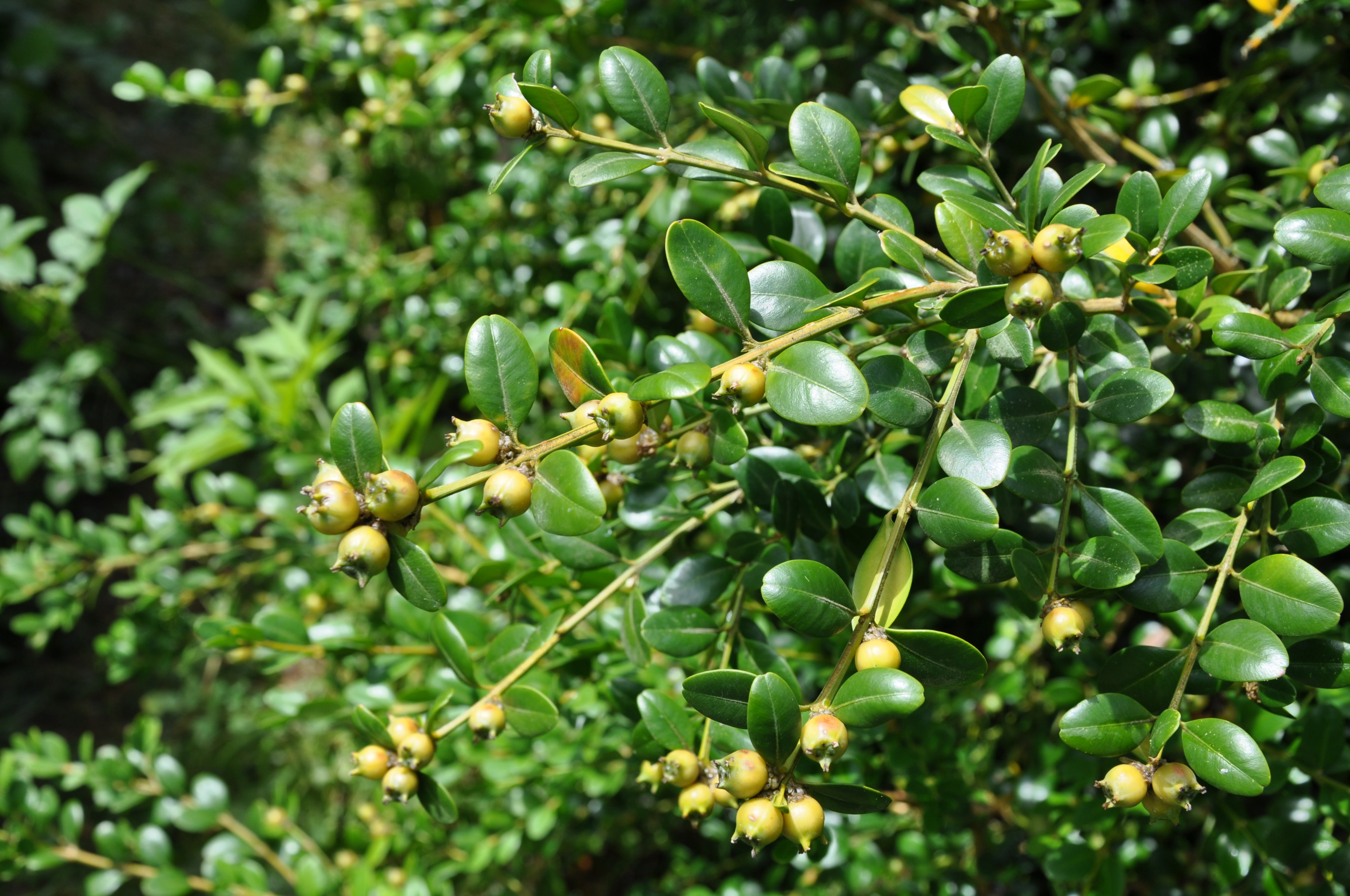 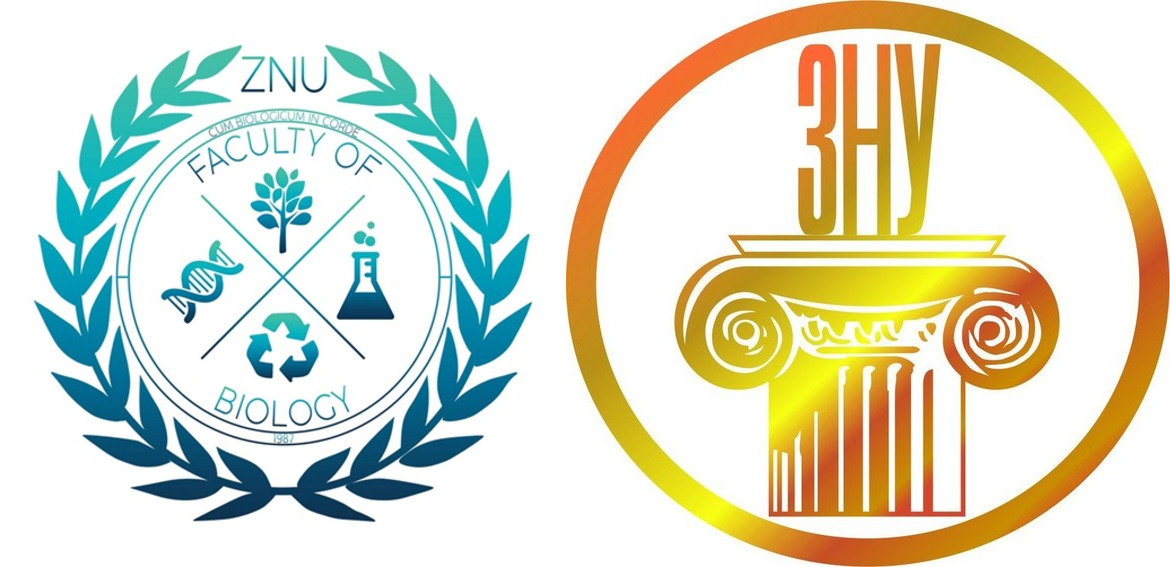 Порядок Казуариноцвіті (Casuarinales) 
Дерева і чагарники з тонкими, прутовидними гілками, які виходять з пазух дрібних, кільчасто розміщених, лусковидних листків, переважно зрослих в зубчаті піхви і позбавлених прилистків. Міжвузля членисті. Є кореневі бульбочки з азотфіксуючими бактеріями. Квітки зібрані в колосовидні суцвіття, дрібні, невиразні, без оцвітини, маточкові і тичинкові, однодомні, рідше - дводомні. Тичинкові квітки підпираються брактеєю і оснащені двома парами дуже редукованих брактеолей (внутрішні при цвітінні опадають). Тичинка завжди одна, у деяких видів більш або менш роздвоєна, з двогніздими пиляками на верхівці кожної гілки. Маточкові квітки підпираються лусковидною або потовщеною дерев'янистою брактеєю і вісьмома брактеолями. Гінецей псевдомономерний, з двох медіанних плодолистків, з дуже довгими нитковидними, стилодіями, які зрослися біля основи в короткий стовпчик, і з низхідною біля основи приймочковою поверхнею; зав'язь латерально сплющена, спочатку двогнізда, однак фертильне лише переднє гніздо, а заднє звичайно редуковане, а іноді й повністю пригнічене. У передньому гнізді, яке функціонує, два, рідко три або чотири висячі насінні зачатки. Плоди з шкірястими криловидними виростами, однонасінні, горіхоподібні. Насіння дрібне, зростається шкіркою з оплоднем, висяче. Монотипний порядок з однією родиною.
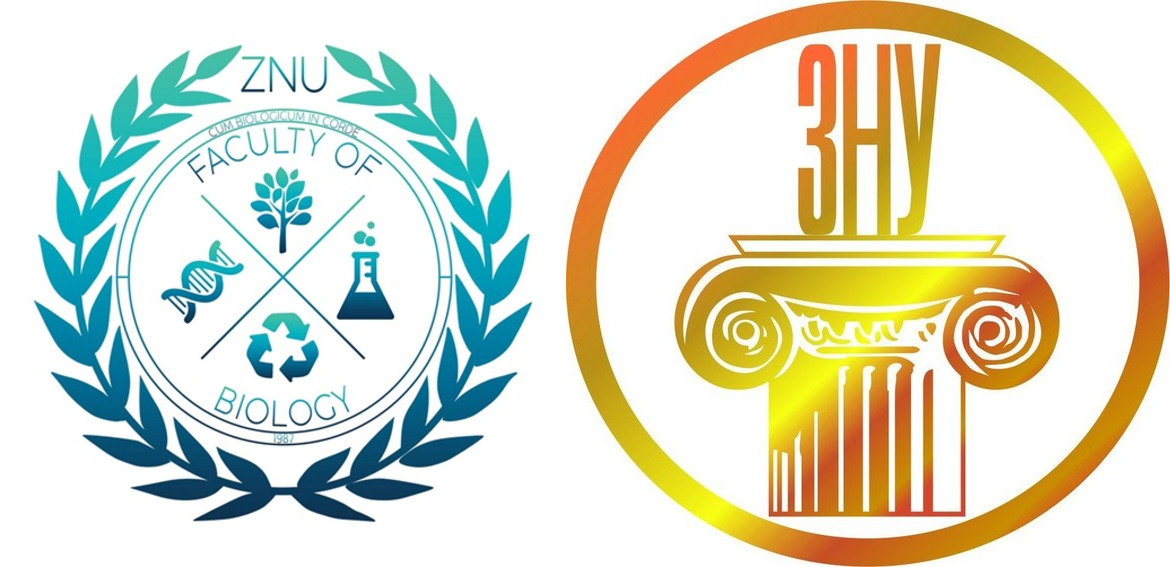 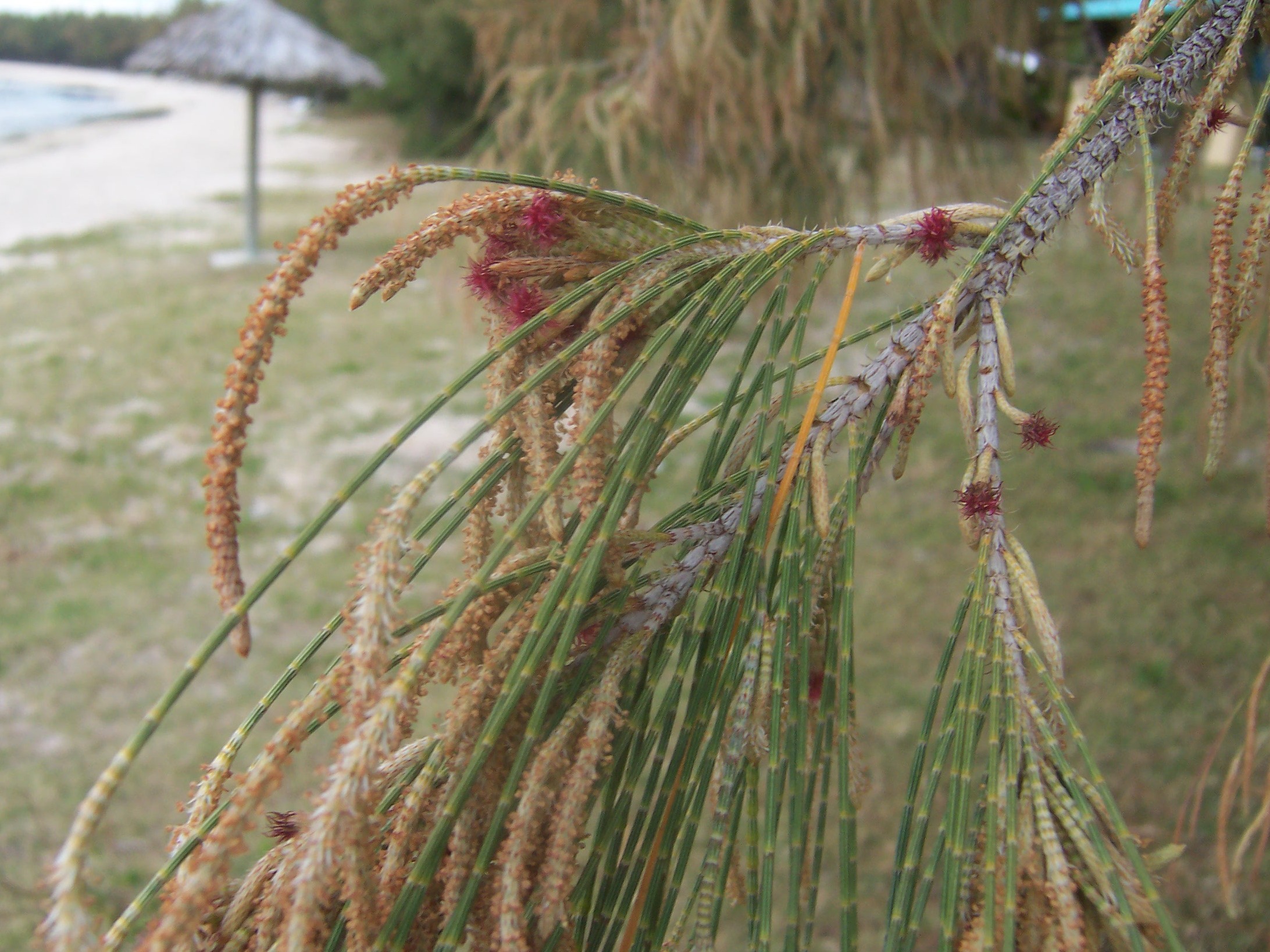 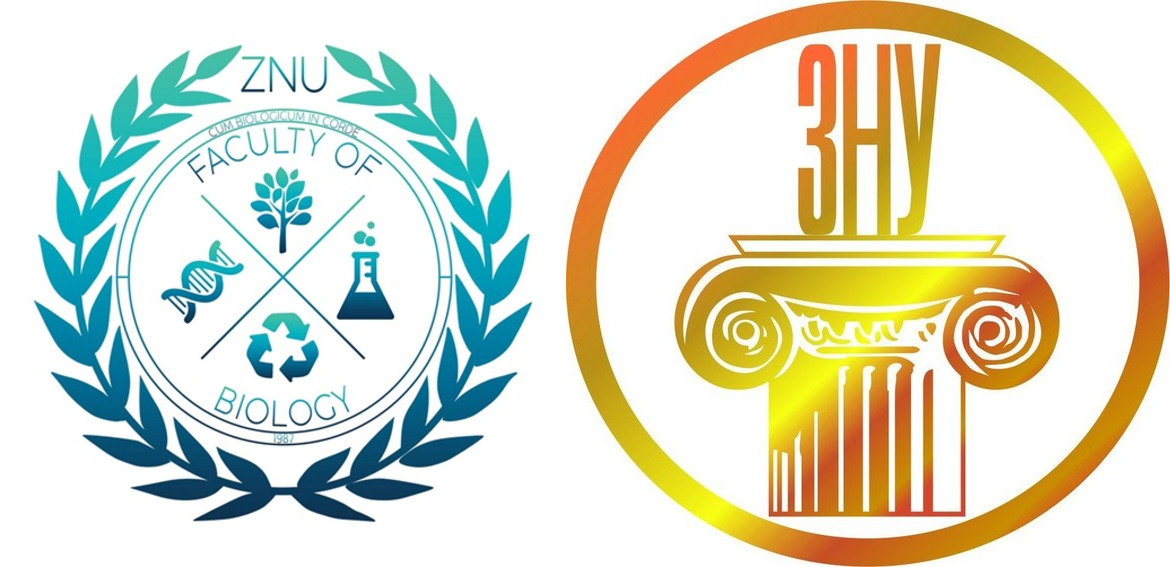 Порядок Букоцвіті (Fagales) 
Дерева або рідше чагарники, ще рідше чагарнички. Листки чергові або дуже рідко кільчасті, перистонервні, прості, від цілісних до пірчастолопатевих, з лінійними прилистками, які рано опадають. Квітки в більш або менш редукованих дихазіях, дрібні, невиразні, маточкові і тичинкові (однодомні чи рідко дводомні), інколи маточково-тичинкові, безпелюсткові. Тичинкові дихазії звичайно зібрані в сережковидні суцвіття або іноді в маленькі головки. Окремі маточкові дихазії складаються з однієї-семи (до 15) квіток і оточені біля основи чашеподібною плюскою, яка в деяких тропічних видів Nothofagus дуже редукована або повністю пригнічена. Плюска утворена видозміненими кінцевими стерильними гілками суцвіття і звичайно має видозмінені брактеї у вигляді лусок, шипів, горбиків, щетинок. Кількість лопатей плюски залежить від кількості квіток у дихазії. В квітках звичайно наявні рудименти протилежної "статі". Чашолистків шість, іноді менше (до двох) або більше (до восьми), вони лускоподібні, черепитчасті, більш чи менш зрослі. Тичинок від чотирьох до 40, здебільшого 6-12, з тонкими вільними нитками. Гінецей синкарпний, з трьох карпел, рідше з п'яти-дев'яти (або 12) карпел, а в тропічних видів Nothofagus тільки з двох карпел. Зав'язь нижня, звичайно: тригнізда, інколи 2-12-гнізда, з двома повислими насінними зачатками в кожному гнізді, з яких розвивається лише один. Плоди — однонасінні горіхи з твердим кам'янистим або шкірястим оплоднем, занурені повністю або частково в звичайно дерев'яніючу пліску. Монотипний порядок з однією родиною, яка поділяється на п'ять підродин; його представники ростуть у тропіках, субтропіках і помірних областях обох півкуль.
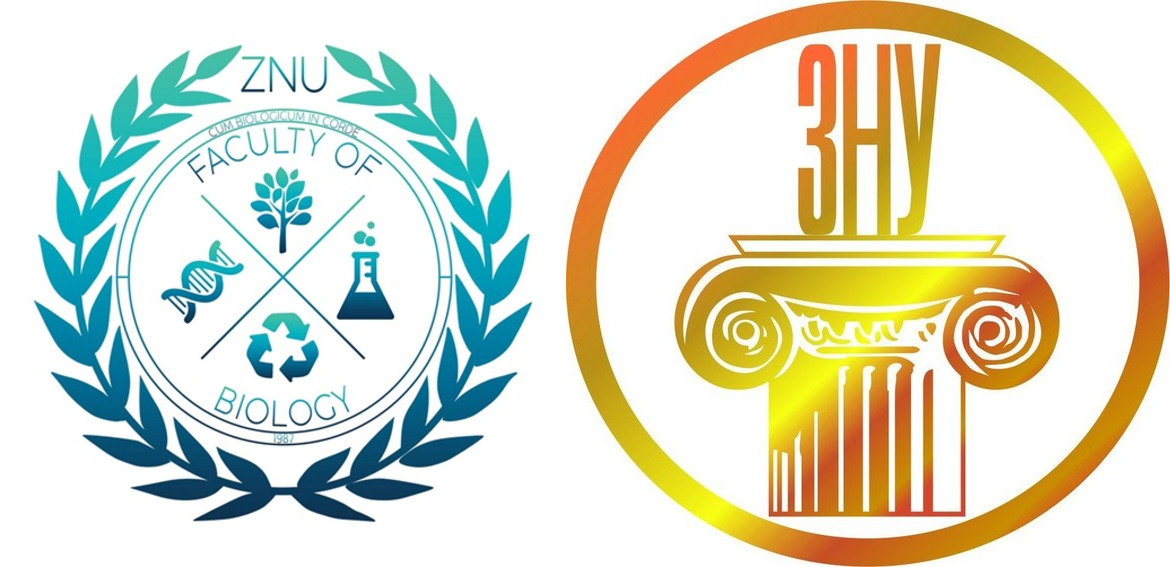 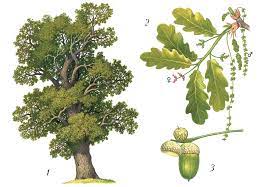 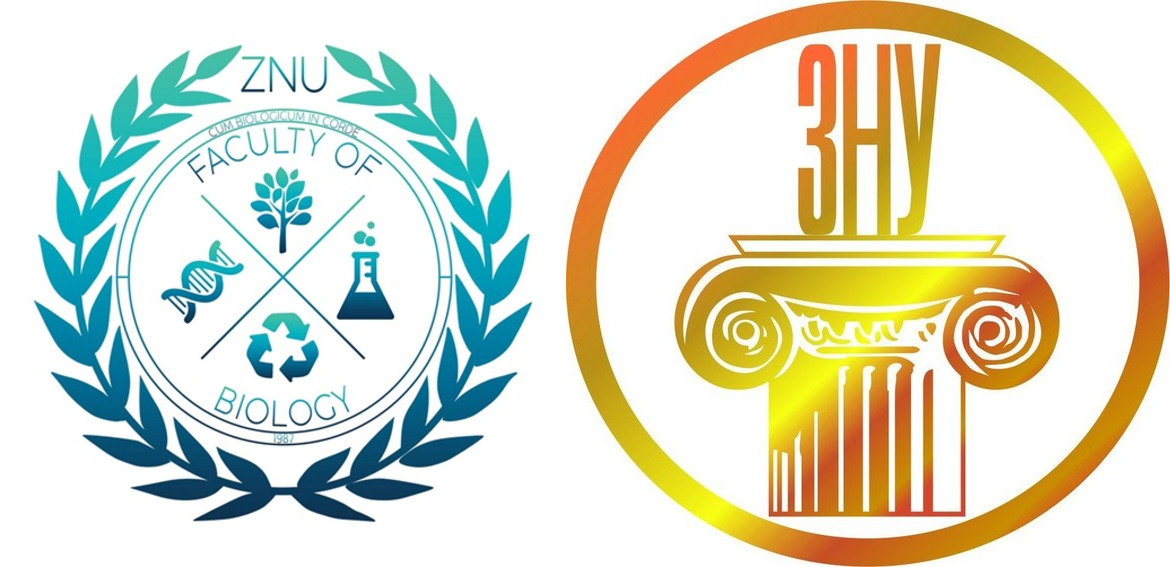 Порядок Березоцвіті (Betulales) 
Дерева і чагарники з черговими, простими, переважно пальчастими або зубчастими, пірчастонервними листками з. прилистками, які^звичайно опадають. Квітки дрібні, невиразні, безпелюсткові, маточкові і тичинкові, рослини однодомні, але тичинкові і маточкові в різних суцвіттях. Тичинкові суцвіття висячі, сер.ежкоподібні; маточкові — короткі, бічні, головчасті, висячі або прямостоячі, шишкоподібні. Як-тичинкові, так і маточкові суцвіття складні, утворені з дуже редукованих дихазіїв; первинні брактеї головної осі всього суцвіття розміщені спірально, в пазусі кожної брактеї сидить по одному, як вважають, триквітковому дихазію; вісь дихазія (вторинна вісь) несе дві вторинні брактеї і закінчується квіткою (середня квітка дихазія), а з пазух двох вторинних брактей виходять третинні осі, що закінчуються квітками (бічними квітками дихазія), які підпираються парою третинних брактей (брактеолей); частіше буває так, що -наявні бічні квітки, а середня квітка дихазія відсутня, рідше трапляється навпаки; тичинкові суцвіття складені з триквіткових дихазіїв; маточкове суцвіття в представників роду Betula, як правило, має триквіткові дихазії, в решти родів вони двоквіткові. Тичинкові нитки прирослі до первинної брактеї дихазія. Чашечка дуже сильно редукована і часто повністю пригнічена. Тичинок 2-14, рідко лише одна; коли тичинок чотири, вони супротивні чашолисткам. Гінецей синкарпний, з двох (трьох) карпел, з вільними або майже вільними стилодіями. Зав'язь нижня, в її нижній частині два-три гнізда, у верхній — одне, з одним-двома насінними зачатками в кожному гнізді. Плоди —.горіхи, безнліски, але часто з перетинчастими або трав'янистими крилами, утвореними двома або трьома брактеолями. Порядок Березоцвіті — це монотипний порядок з однією родиною такої ж назви і трьома підродинами, до яких належать (з нашої флори) роди: береза, граб, вільха, ліщина. У плані філогенезу родина Березові досить подібна до родини Букових, з якою її часто об'єднують в один порядок.
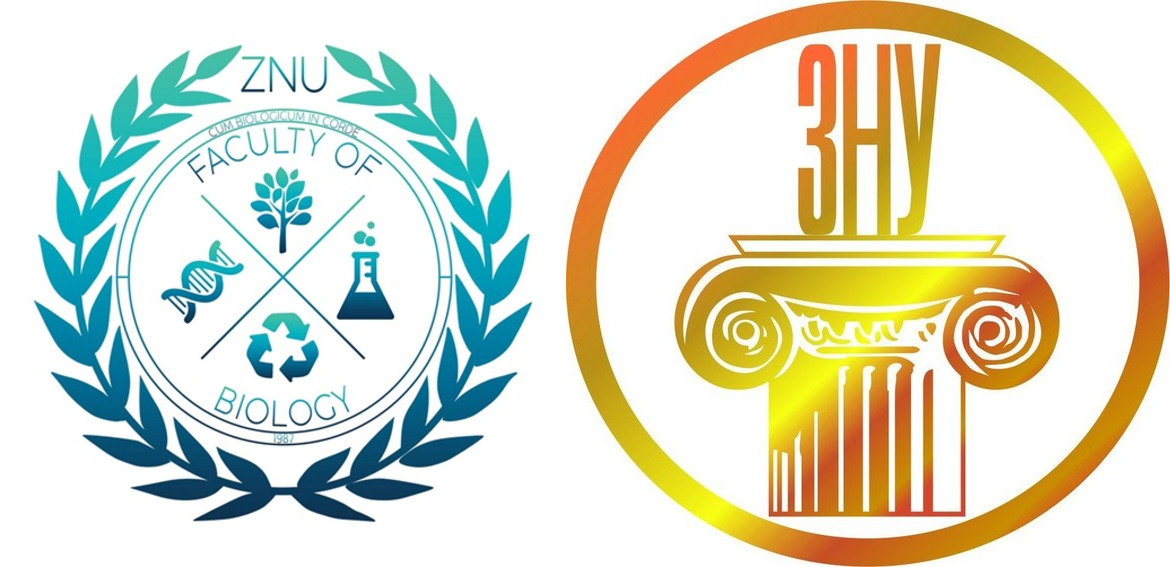 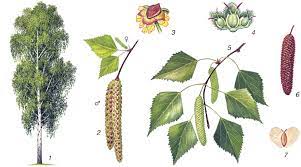 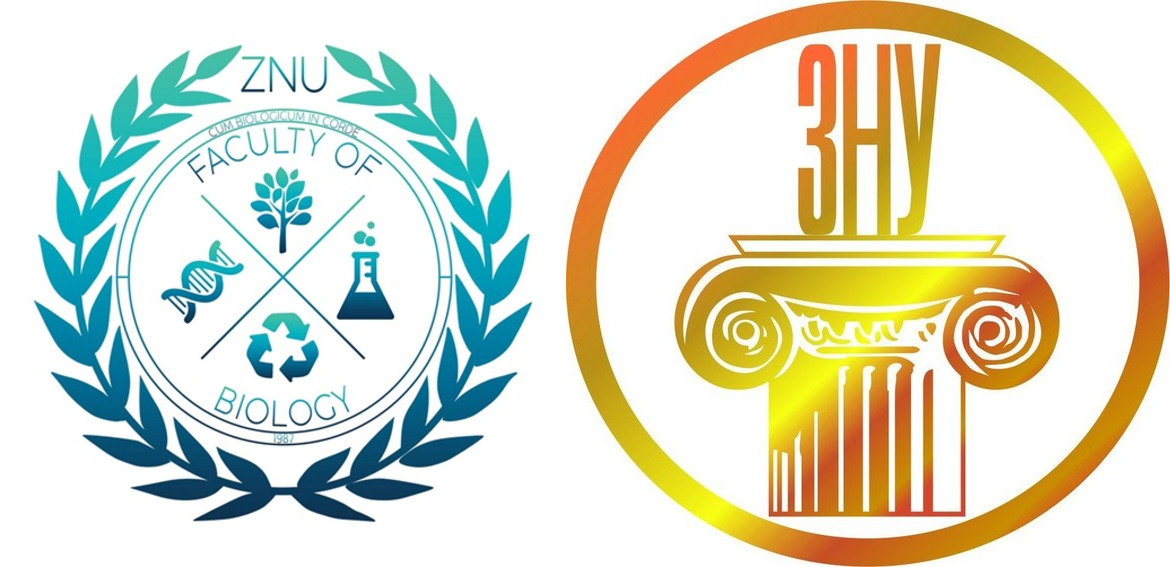 Порядок Горіхоцвіті (Juglandales) 
Дерева, рідко чагарники з черговими або рідше супротивними перисто-складними або трійчасто-складними листками, покритими ароматичними залозками, які виділяють смолисту речовину; прилистки, відсутні. Квітки дрібні і невиразні, маточкові і тичинкові, безпелюсткові, в багатоквіткових прямостоячих або висячих тичинкових сережках, зібраних іноді у волотевидні складні суцвіття, однодомні або рідше дводомні; в пазухах цілісних або рідше трилопатевих первинних брактей, розміщених на осі сережки, сидять дуже редуковані одноквіткові дихазії, єдина квітка яких морфологічно відповідає середній квітці триквіткових дихазіїв. Проте ця єдина квітка в дихазії Juglaiidaceae стала одностатевою. Кожна квітка звичайно має два бічні вторинні брактеї і чотири більш чи менш зрослі чашолистки, але брактеї іноді сильно редуковані або навіть відсутні, а чашолистків буває більше або менше, іноді вони теж редуковані або відсутні. Первинні та вторинні брактеї і чашолистки в тичинкових квіток зростаються основами, утворюючи один спільний покрив. Брактеї маточкових квіток вільні або більш-менш зрослі з нижньою зав'яззю. Тичинок у кожній тичинковій квітці від двох до 105, найчастіше — чотири-п'ять (здебільшого їх шість). Гінецей синкарпний з двох, рідко трьох карпел, з вільними або майже вільними етил оліями; зав'язь нижня, в нижній частині дво- тригнізда або внаслідок утворення вторинних (несправжніх) перегородок — чотири-, восьмигнізда, у верхній частині одногнізда, з одним прямим насінним зачатком на верхівці первинної перегородки. Плоди — горіхи або кістянкоподібні, звичайно із слабо розвинутим тонким м'ясистим шаром.
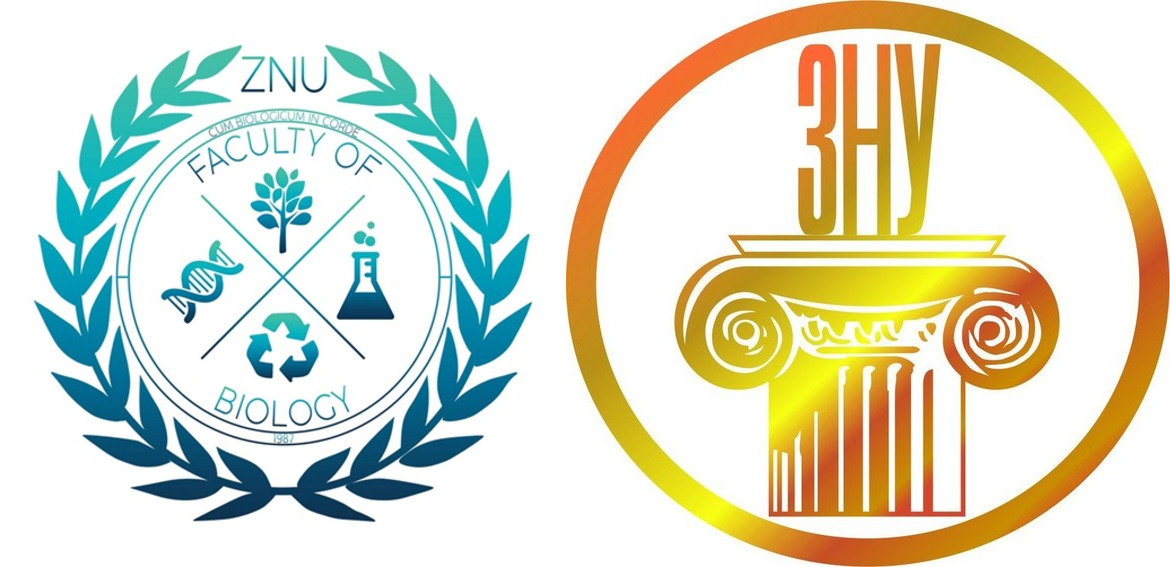 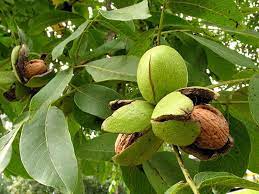 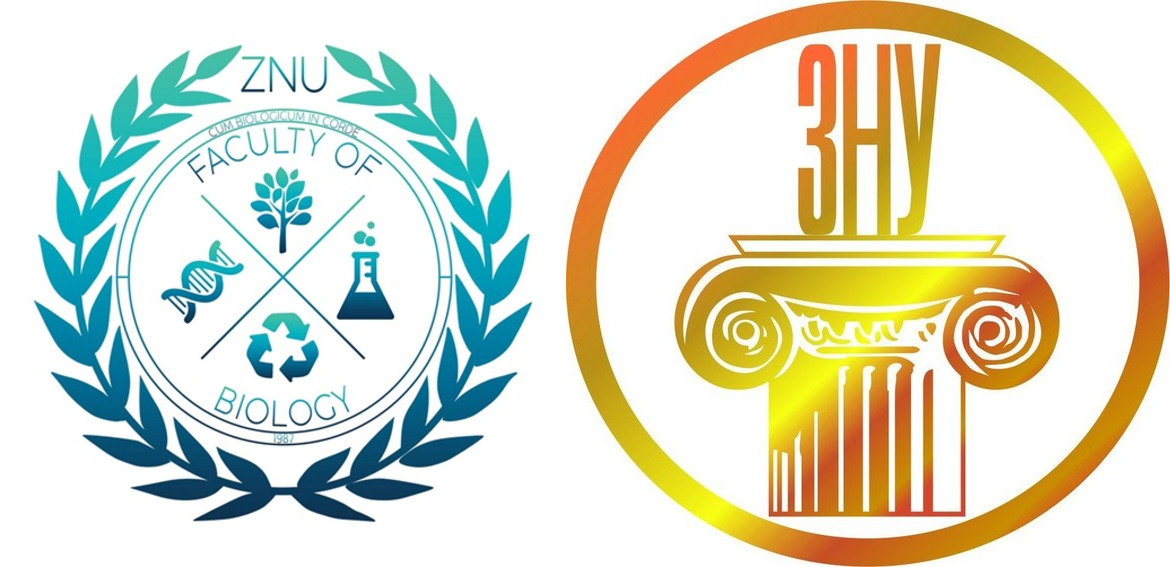 Q & A
Готова відповісти на запитання
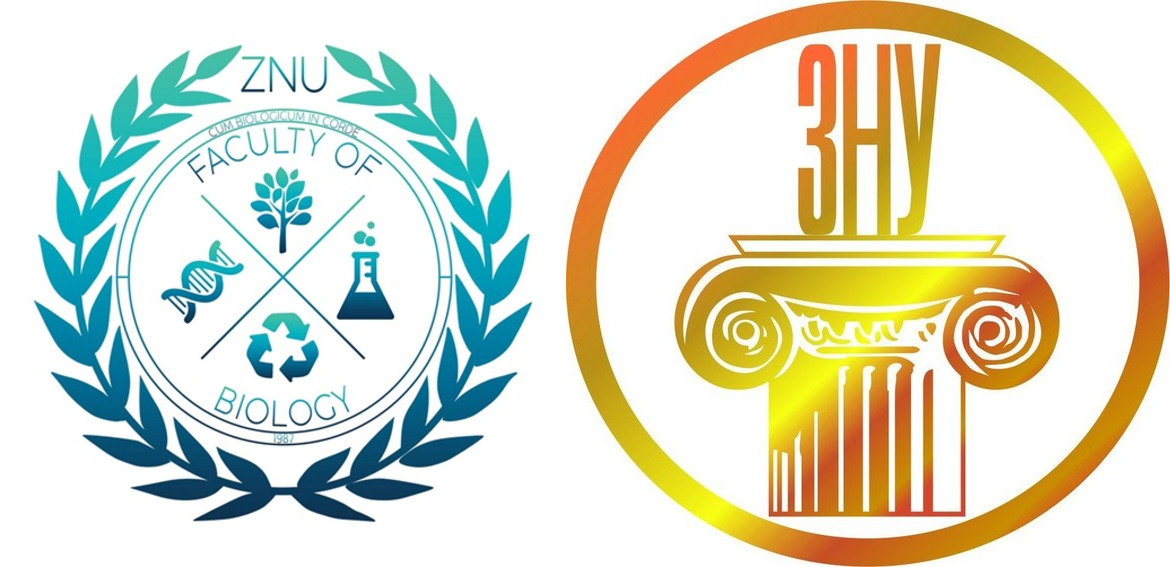 Щиро дякую за увагу!
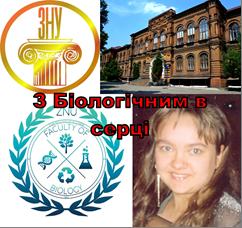